Математика
1 клас
Розділ VІІ 
Арифметичні дії в межах 100
Урок 115
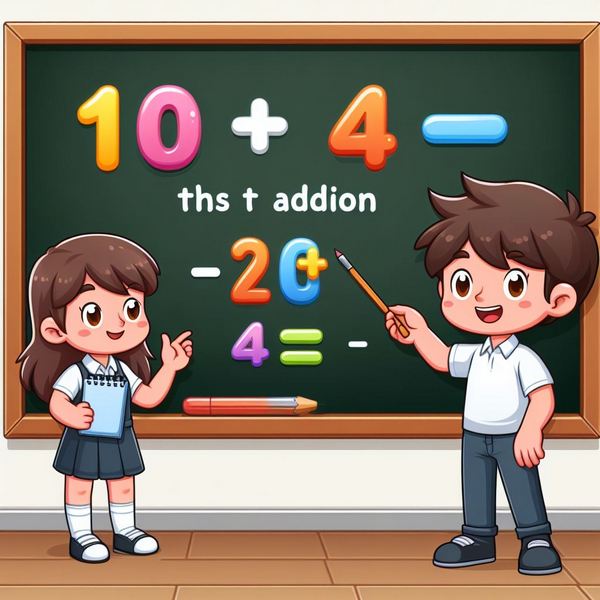 Обчислення на основі нумерації
Організація класу
До роботи закликає. 
Не баріться, поспішайте, 
І навчатись починайте.
Любе сонечко ясно світить,
Посилає всім привіти, 
Ніжно гріє і ласкає,
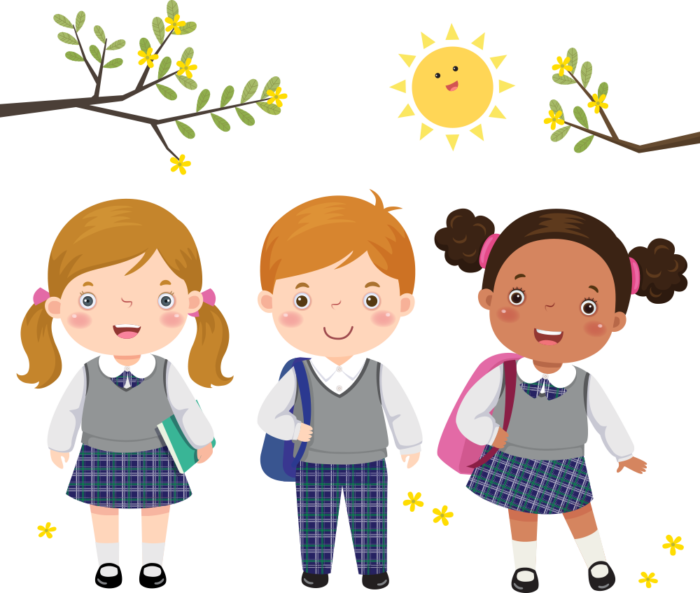 Логічне завдання
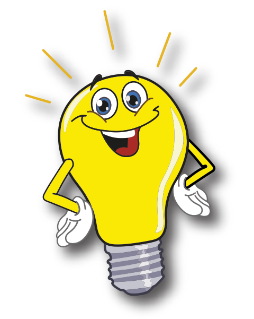 Том і Джері загадали по два числа. Вибери їх.
5
0
10
6
8
2
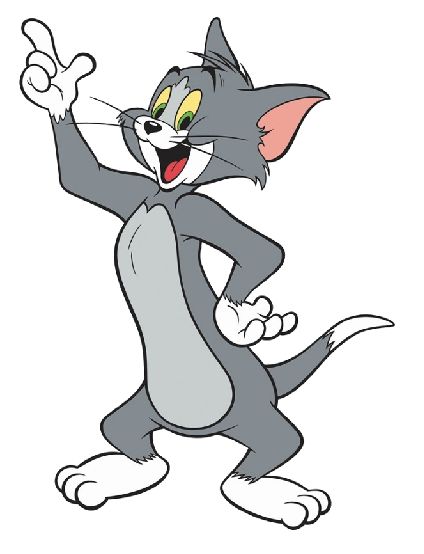 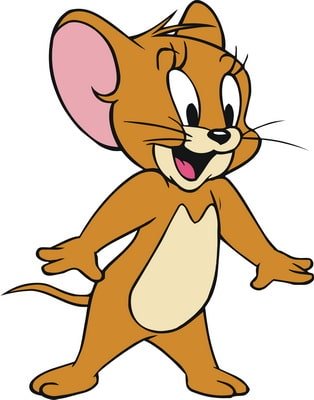 Одне з чисел на 1 менше, 
ніж інше.
Перше число — найбільше з усіх, а друге — на 2 більше, ніж найменше.
Робота з нумераційною таблицею
1
2
3
4
5
6
7
8
9
10
Які числа закрито квіточками?
11
12
13
14
15
16
17
18
19
20
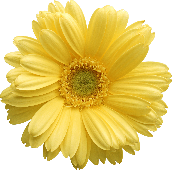 21
22
23
24
25
26
27
28
29
30
Назвіть сусідів цих чисел.
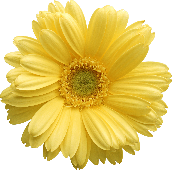 31
32
33
34
35
36
37
38
39
40
41
42
43
44
45
46
47
48
49
50
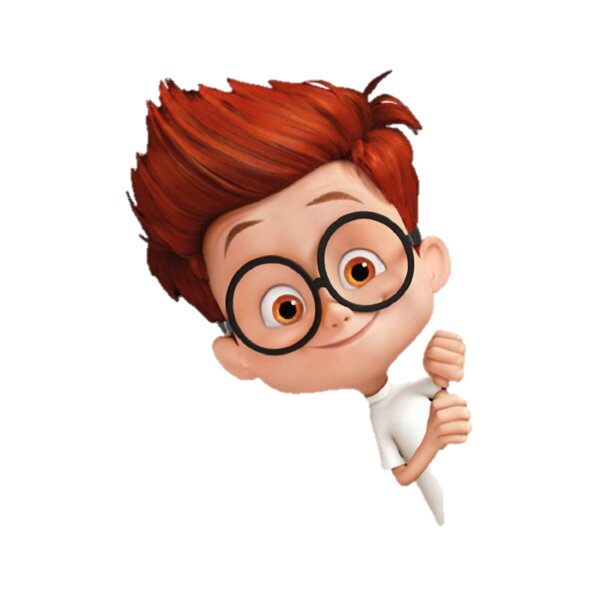 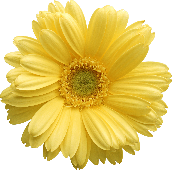 51
52
53
54
55
56
57
58
59
60
61
62
63
64
65
66
67
68
69
70
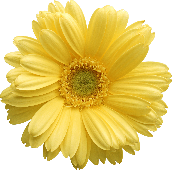 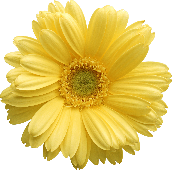 71
72
73
74
75
76
77
78
79
80
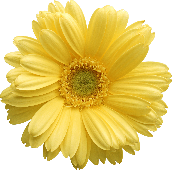 81
82
83
84
85
86
87
88
89
90
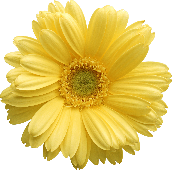 91
92
93
94
95
96
97
98
99
100
Гра «Хто швидше?»
Зменш на 40 кожне число в таблиці
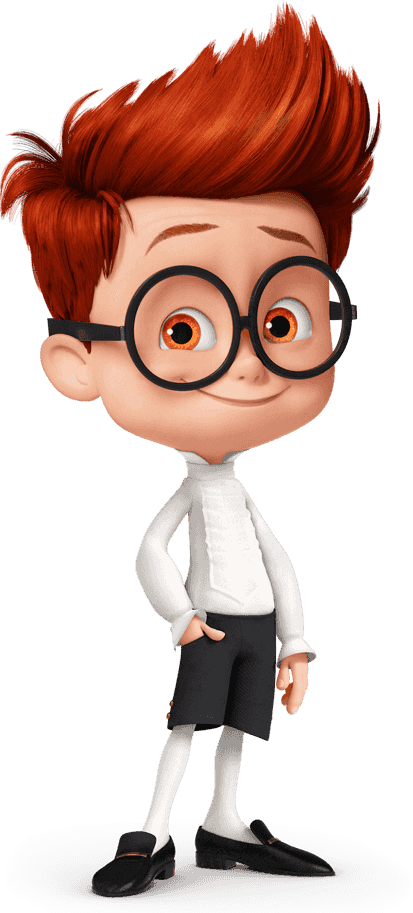 20
30
0
60
40
50
10
Продовж утворювати двоцифрові числа
Порівняй перше й останнє з утворених чисел
98
87
76
65
54
43
32
21
10
9
8
7
6
5
4
3
2
1
0
Запиши утворені числа
Мотивація навчальної діяльності
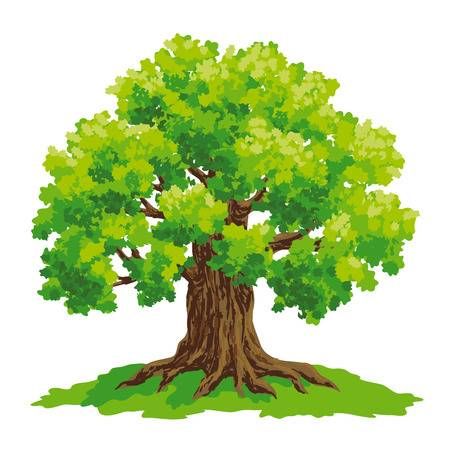 Жолудів аж п'ять десятків
Назбирали поросятка.
Три десятка вранці з’їли.
Скільки на обід лишили?
5д. – 3д. = 50 – 30 =
20
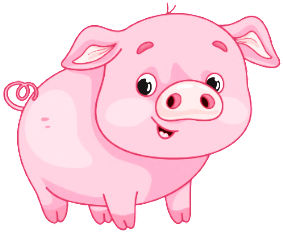 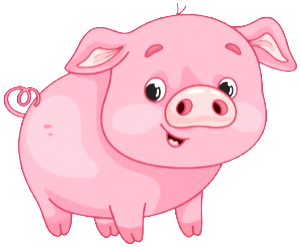 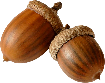 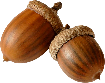 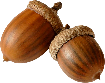 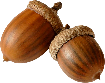 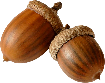 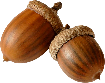 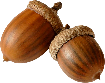 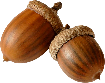 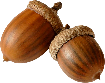 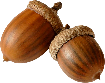 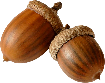 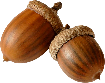 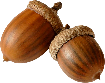 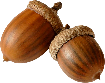 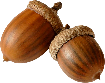 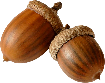 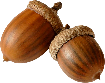 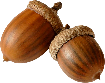 Усне опитування
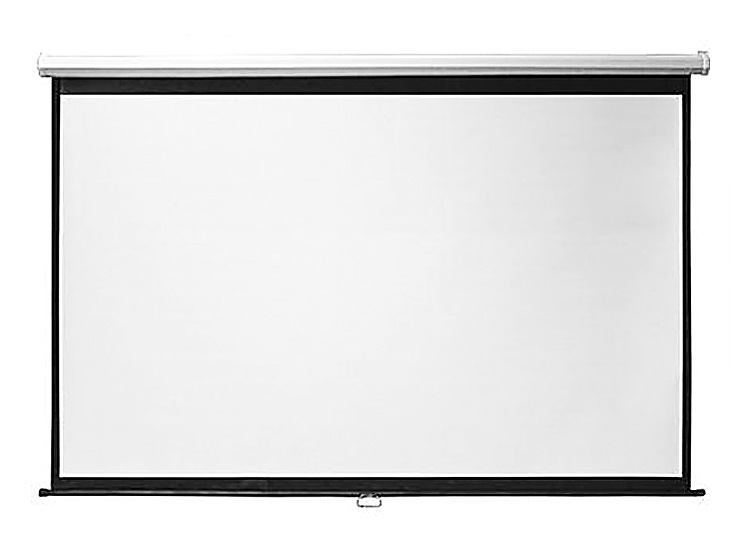 Що більше — 1 десяток чи 10 одиниць?  
Яке значення має цифра 1 у записі числа 10, 100? Що позначає нуль?  
Чим одноцифрові числа відрізняються від двоцифрових? Наведіть приклади.  
Які числа називають круглими? Назвіть їх.  
Полічіть десятками у прямому та зворотному порядку.  
На скільки кожне наступне кругле число більше за попереднє?  
Назвіть числа другого десятка.
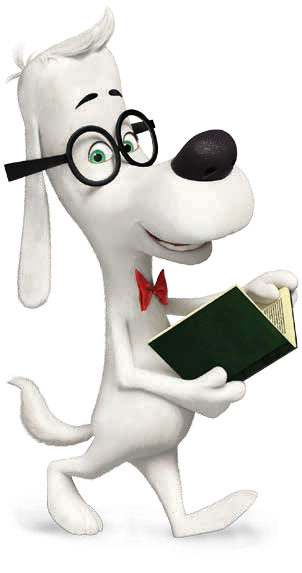 Математичний диктант
Запишіть число, що позначає 6 десятків. 
Запишіть кругле число, що менше 50, але більше З0.  
Обчисліть суму чисел 50 і 40, 20 і 30.
Обчисліть різницю чисел 90 і 10, 50 і 20.  
Запишіть найбільше число серед чисел 50, 70, 20.   
Запишіть найменше число серед 90, 40, 20.  
Запишіть перше число другого десятка.
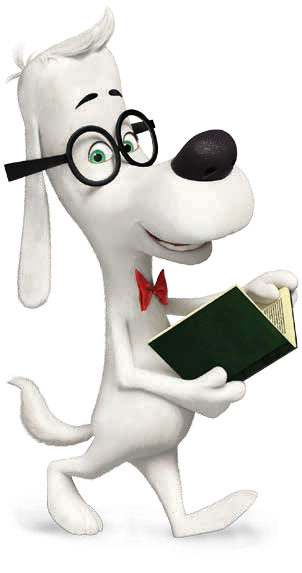 70
20
11
60
40
90
50
80
30
Яке серед чисел «зайве»? Чому? 
Що позначає цифра «0» в інших числах?
Повідомлення теми та завдань уроку
Сьогодні на уроці ми будемо обчислювати вирази. Складати та розв'язувати задачі за частиною умови. Будувати відрізок.
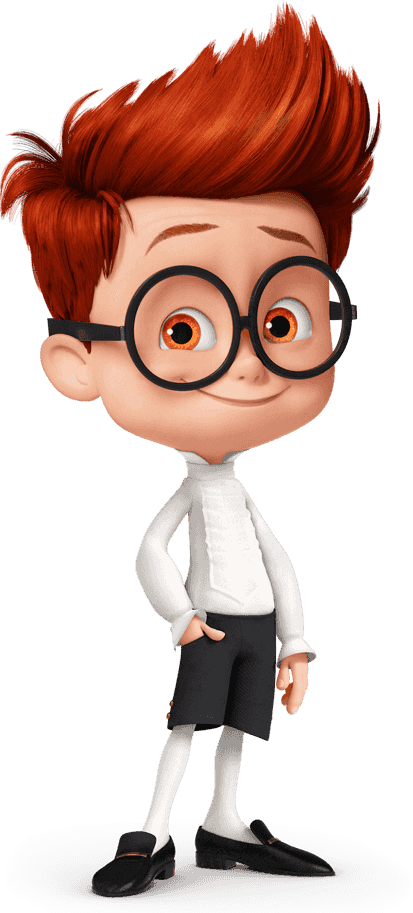 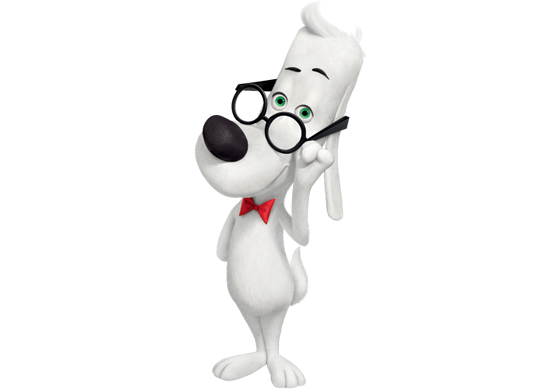 Обчисли
80 + 4 
67 – 7
 53 – 3 
80 + 1
50 
84 
81
60
80 + 5 – 1  
30 + 30 – 10  
100 – 40 – 0 
90 – 10 + 1
З’єднай лінією кожен вираз і його значення.
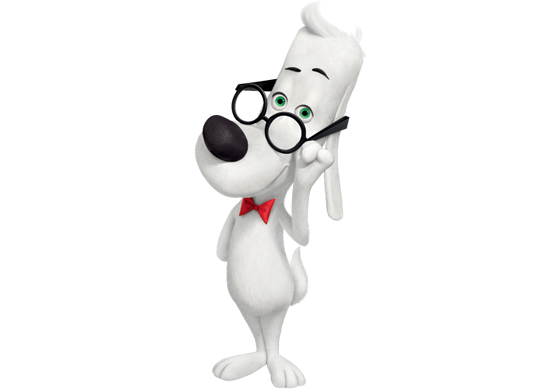 Підручник.
Сторінка
110
Полічи зернятка кожного виду
Ховрашок перелічує запаси зерняток у своїй нірці. Допоможи йому.
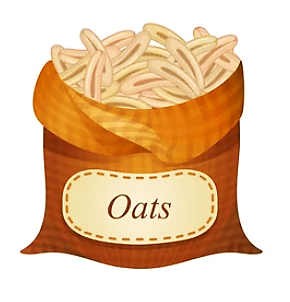 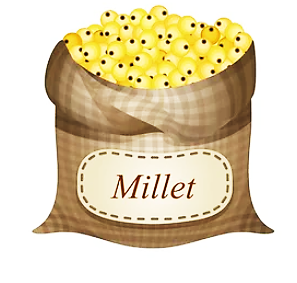 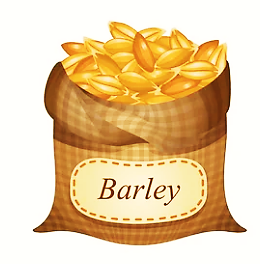 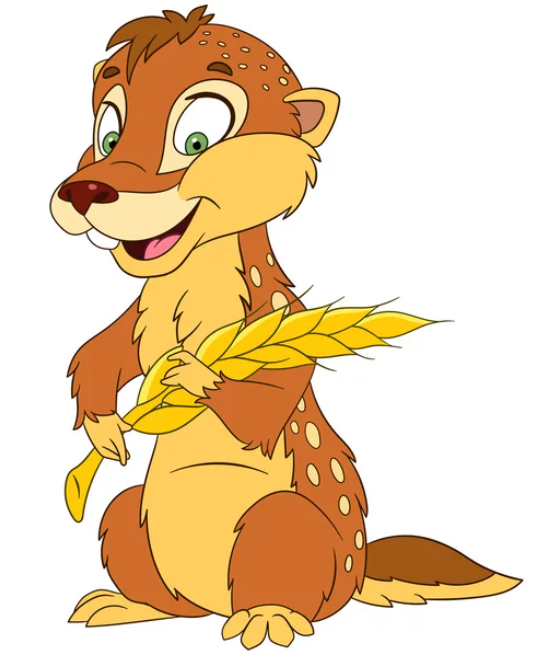 ПРОСО 
50
ЖИТО 
90
ОВЕС 
30
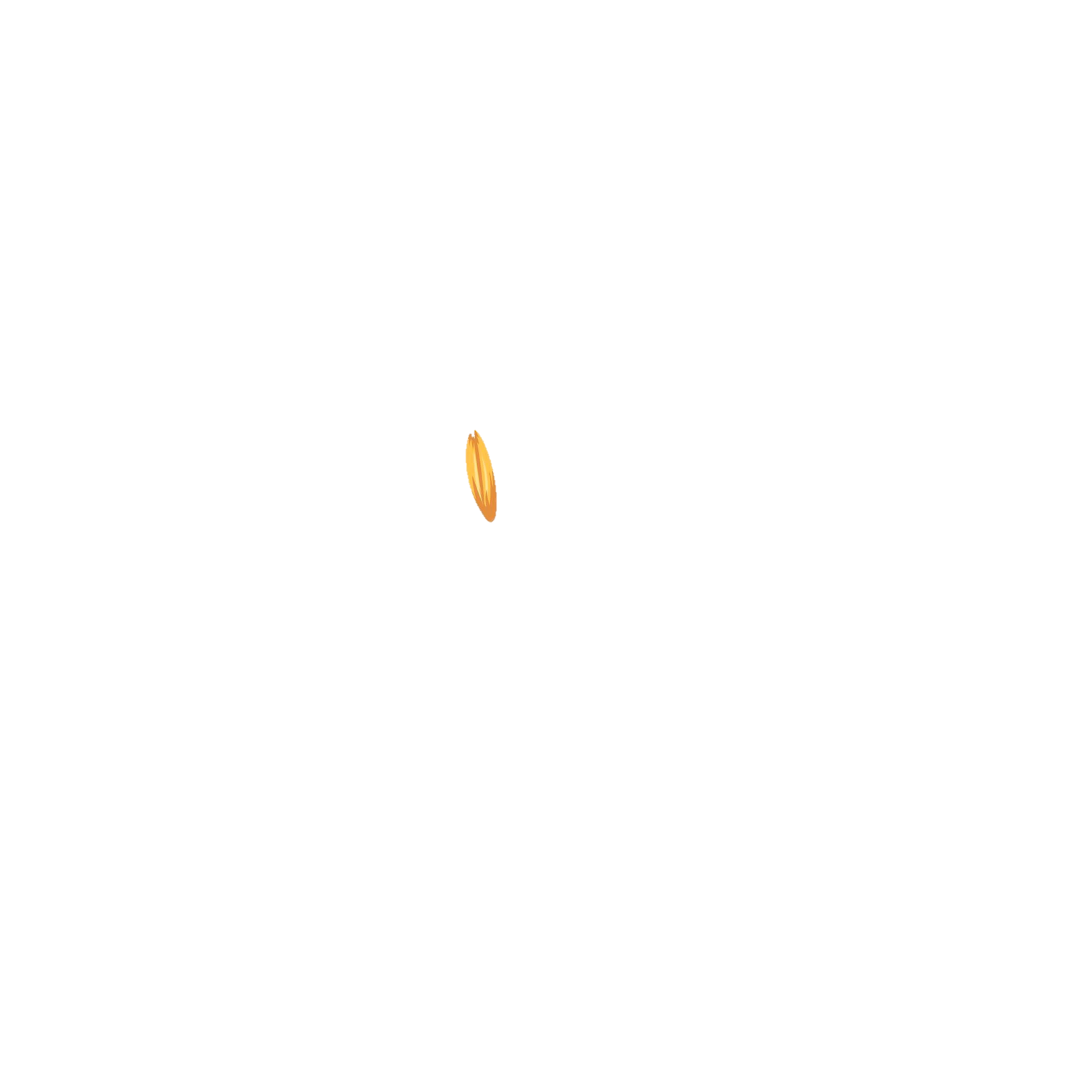 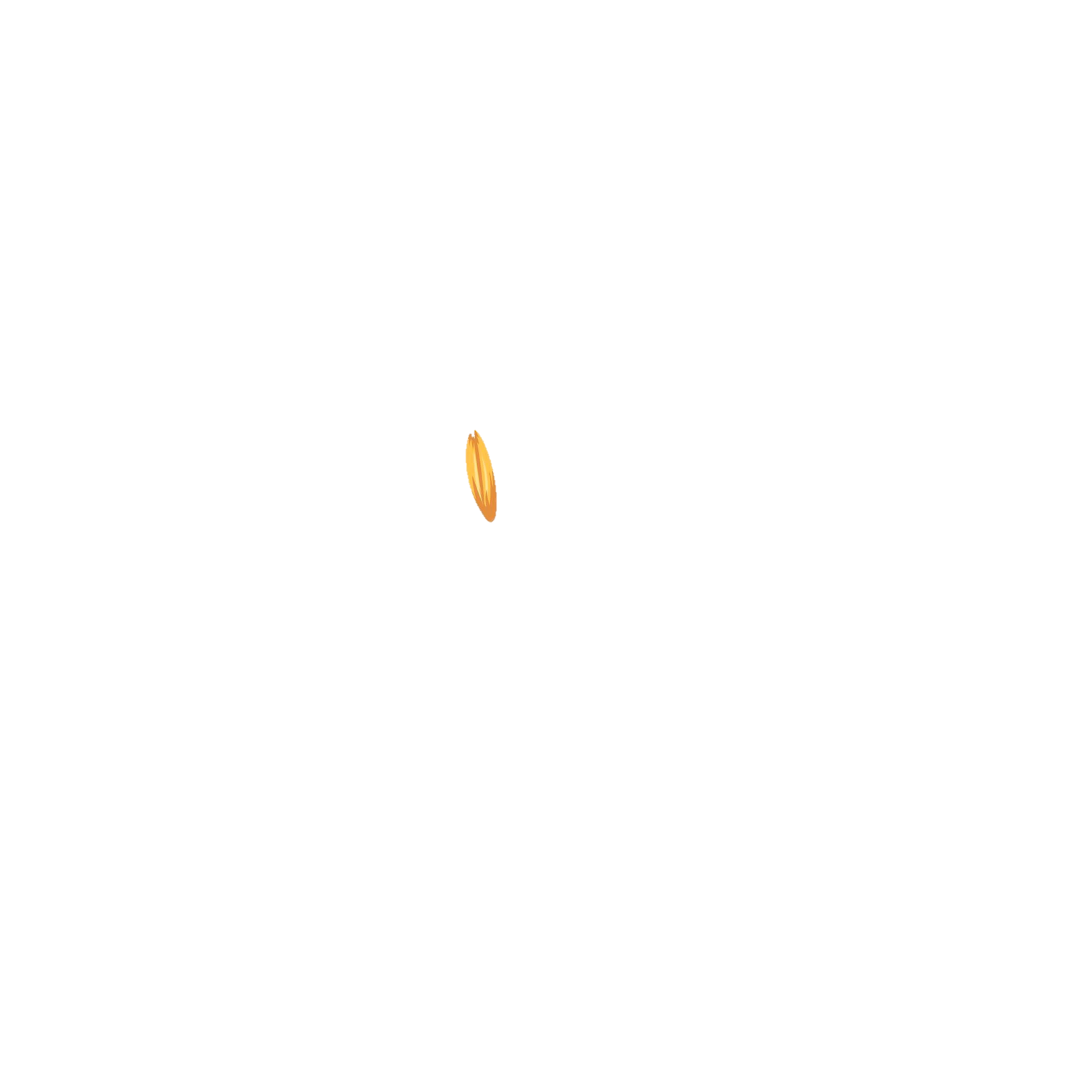 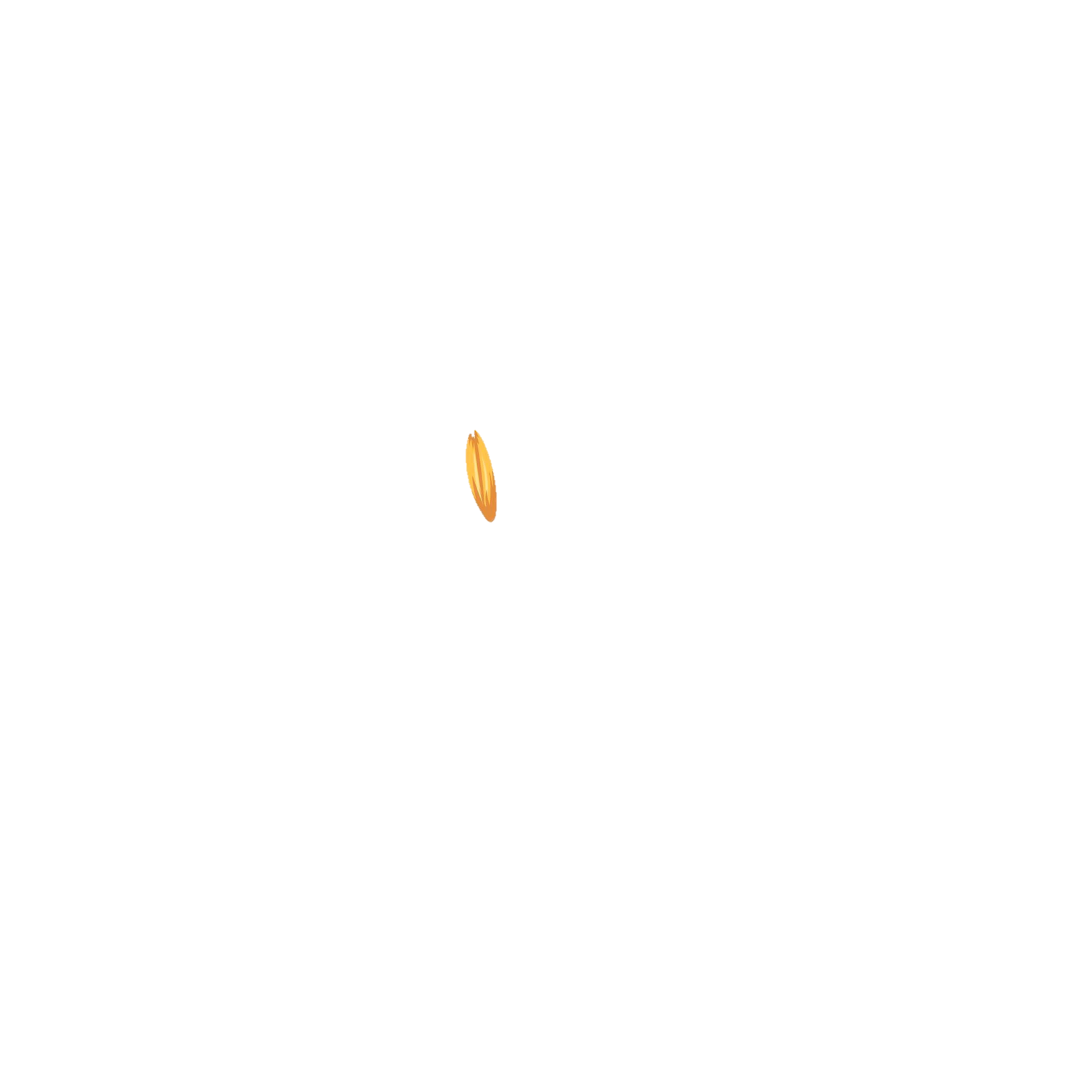 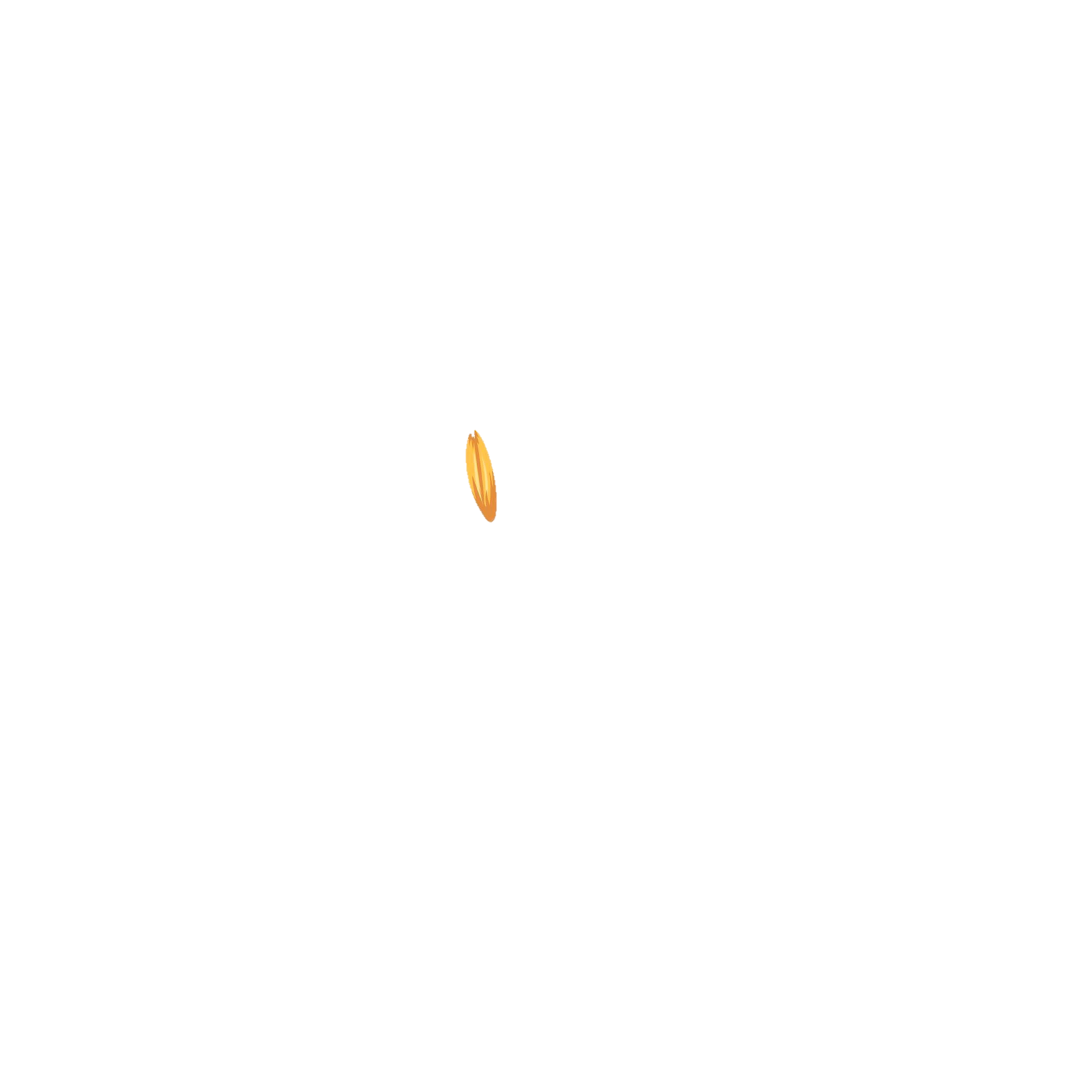 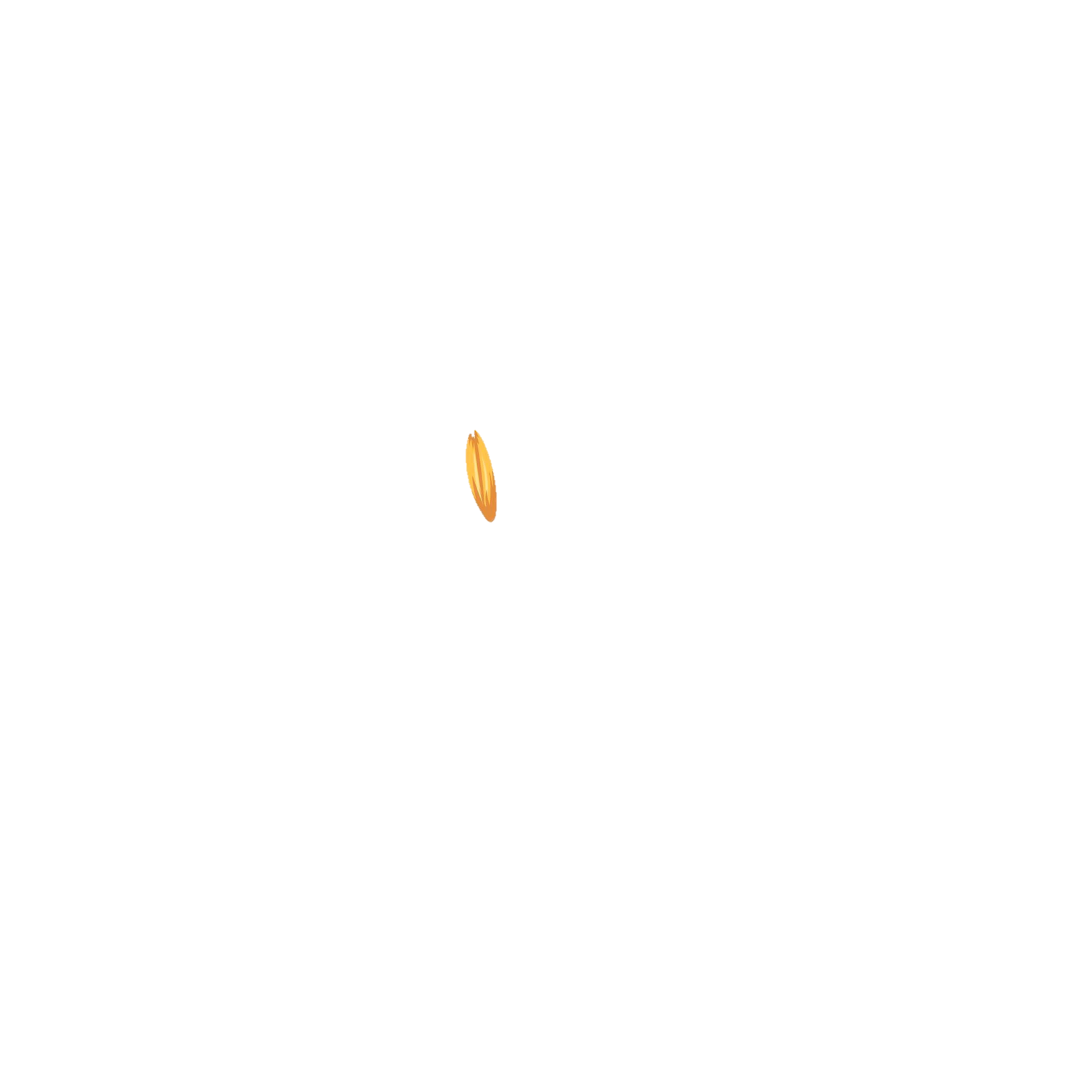 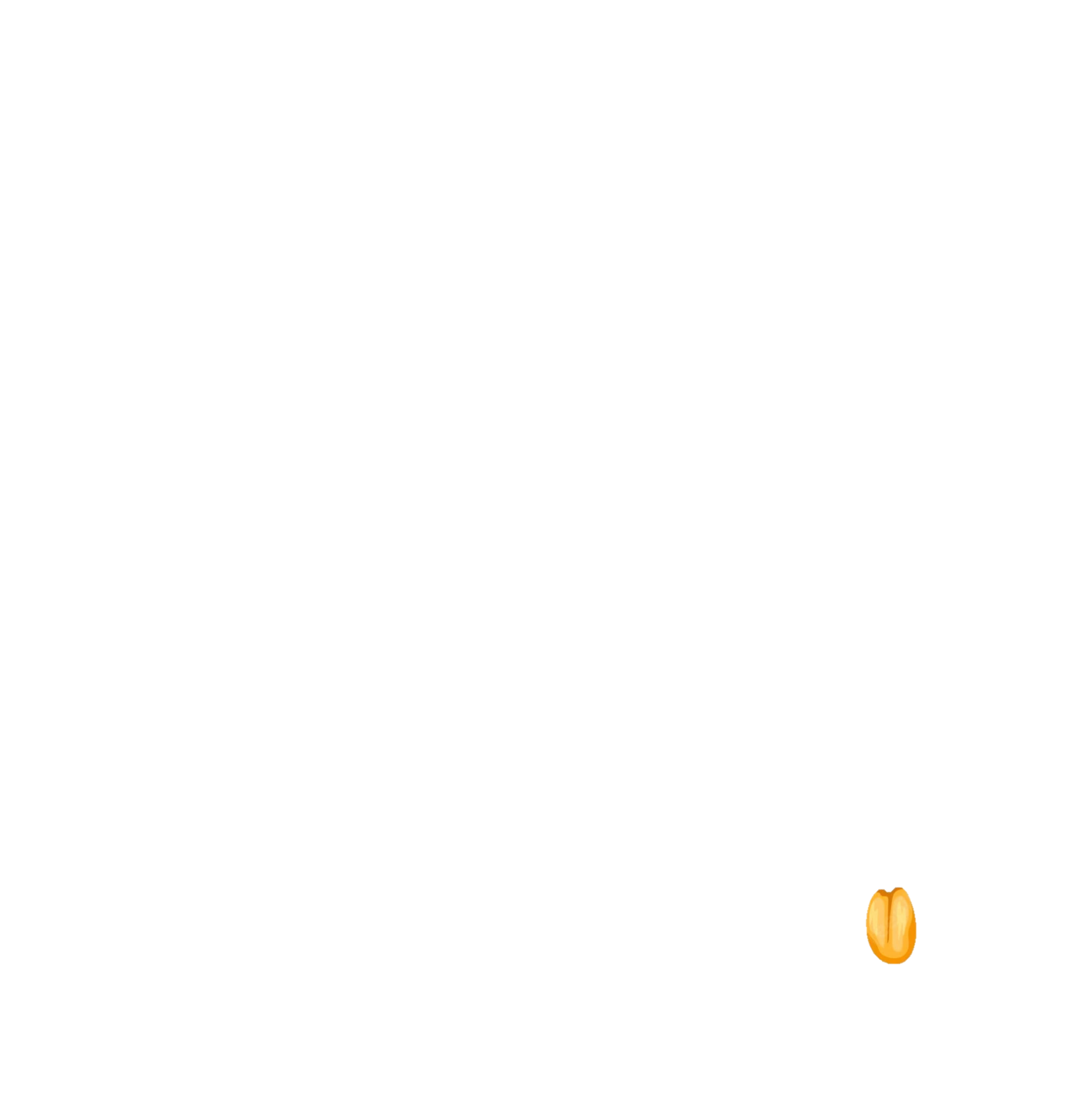 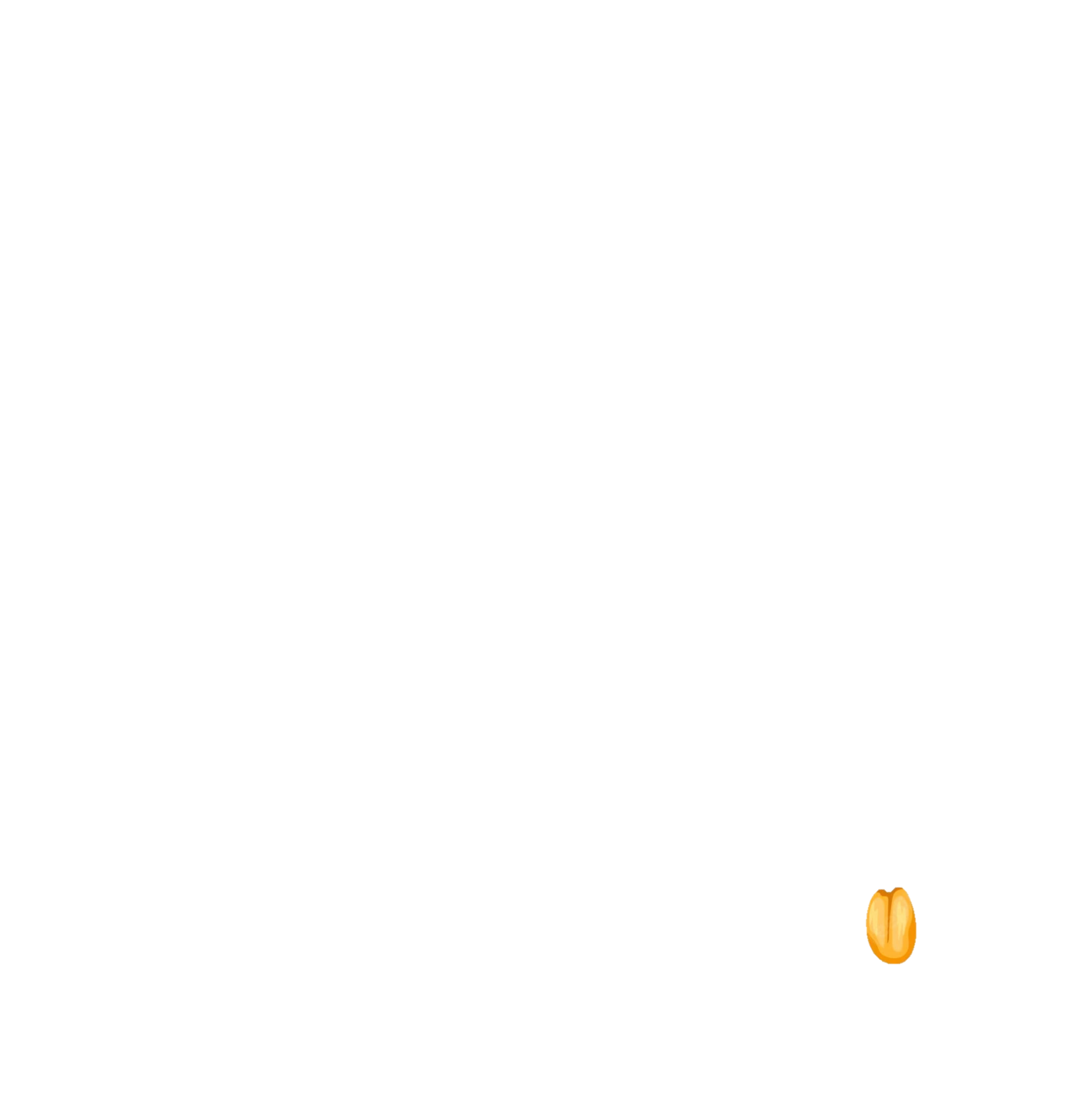 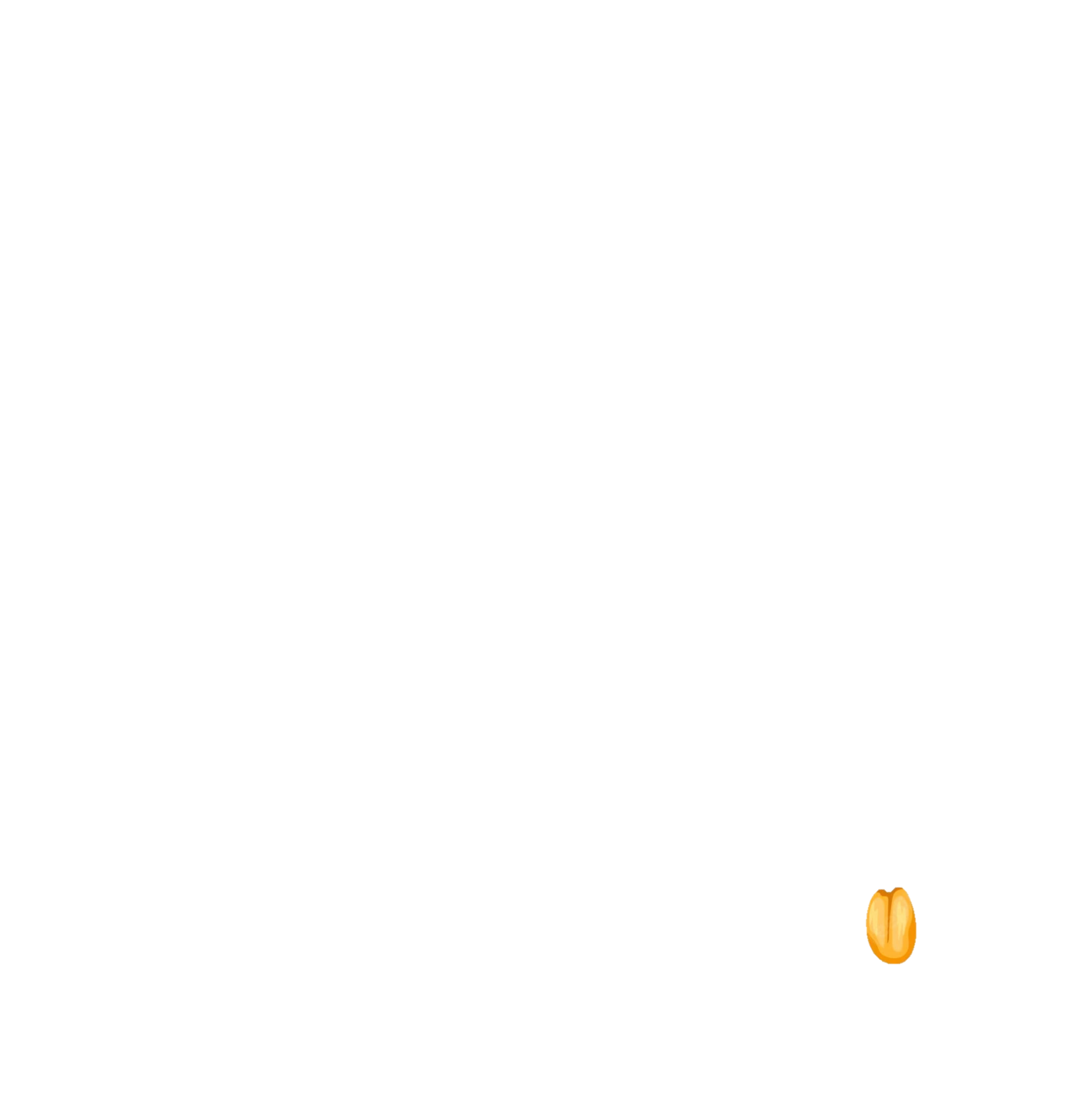 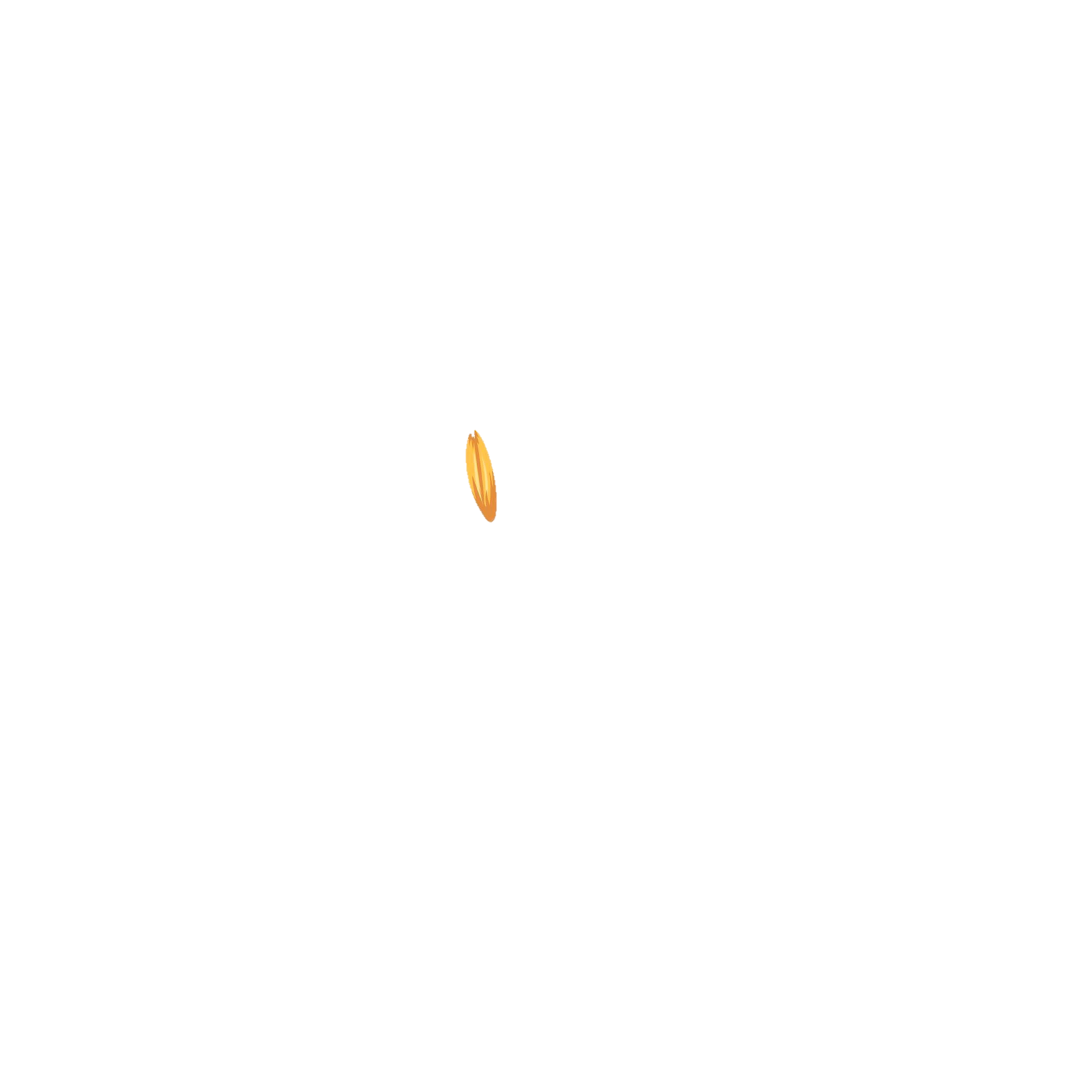 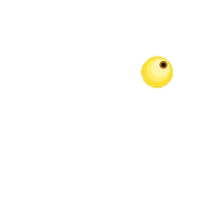 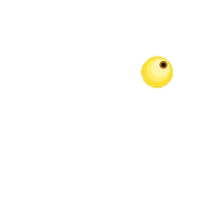 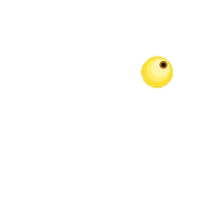 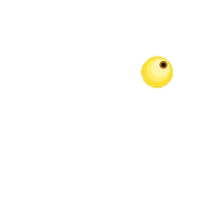 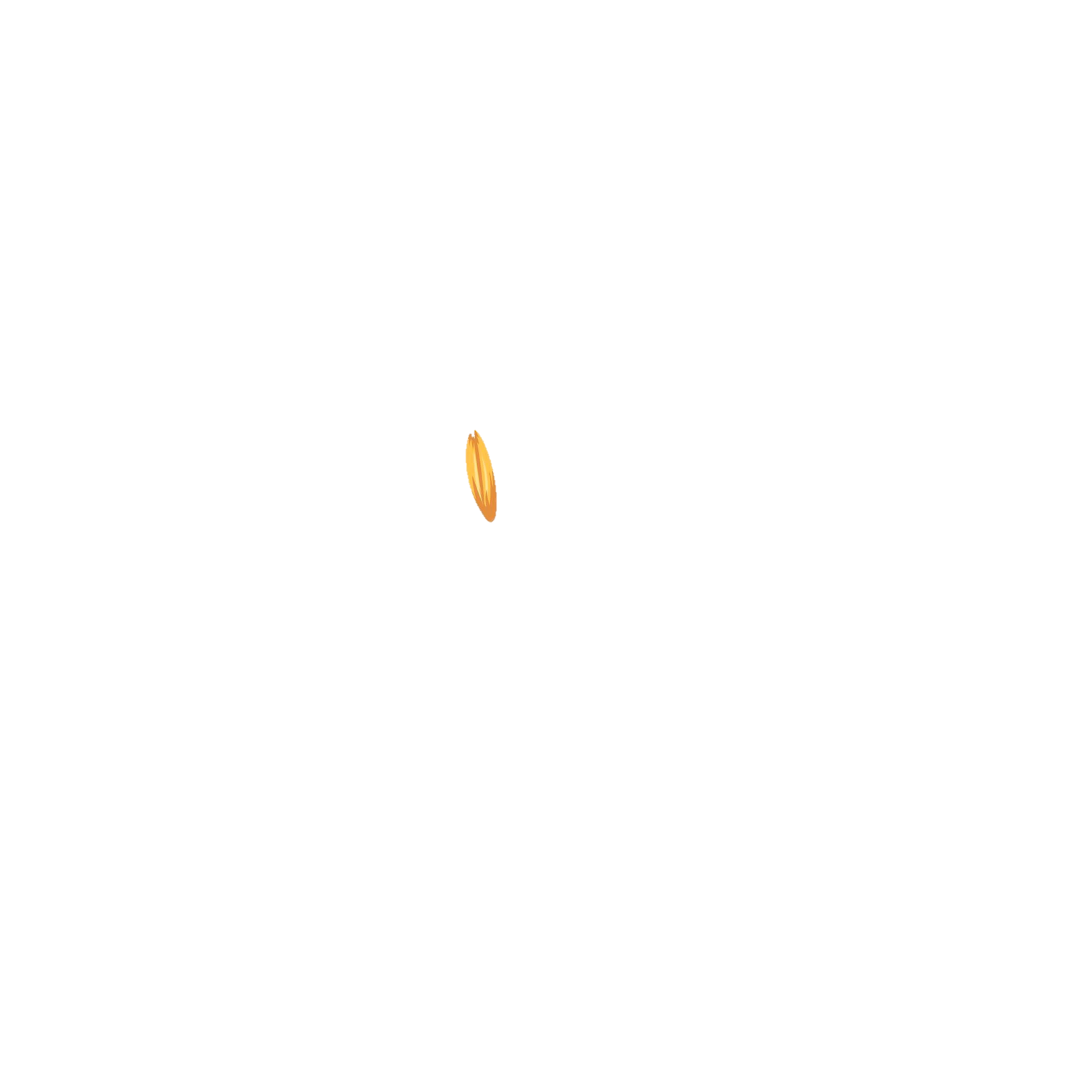 Проса: 50 + 4 =       зернятка
Жита: 90 +   =       зернятка
3
93
54
Підручник.
Сторінка
110
Вівса: 30 +   =      зернятка
7
37
Складаю і розв'язую задачу
Для поливання дерев у саду Матвій приніс 6 відер води, його брат Назар — 4 відра. За це їх похвалив дідусь.
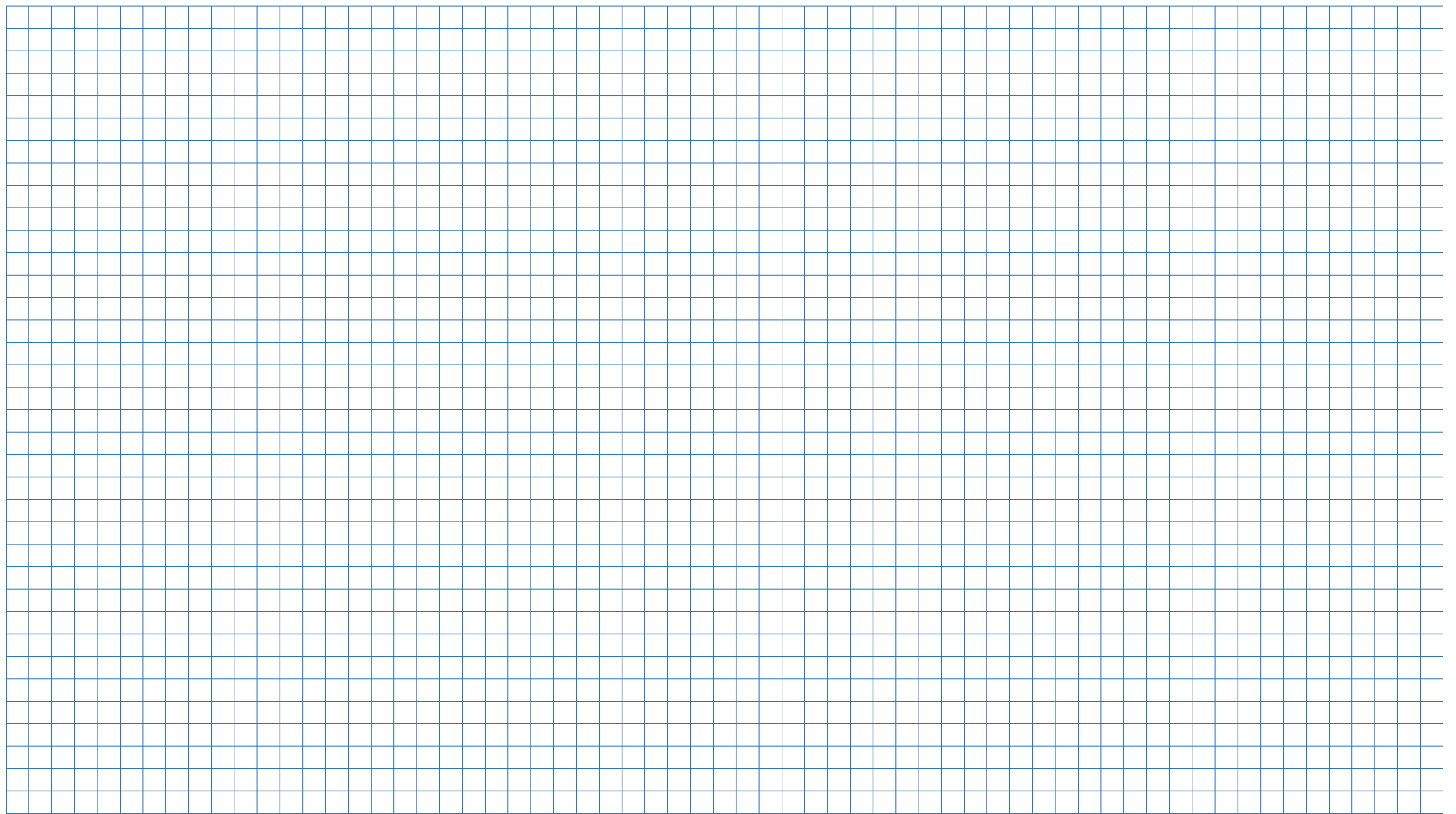 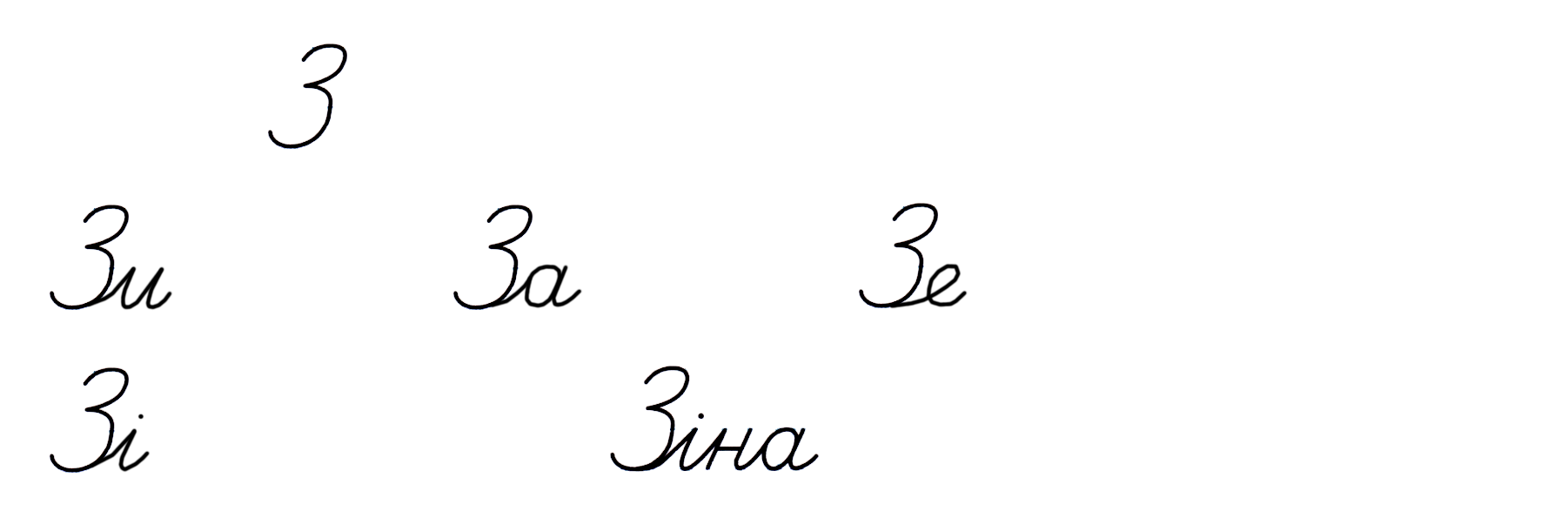 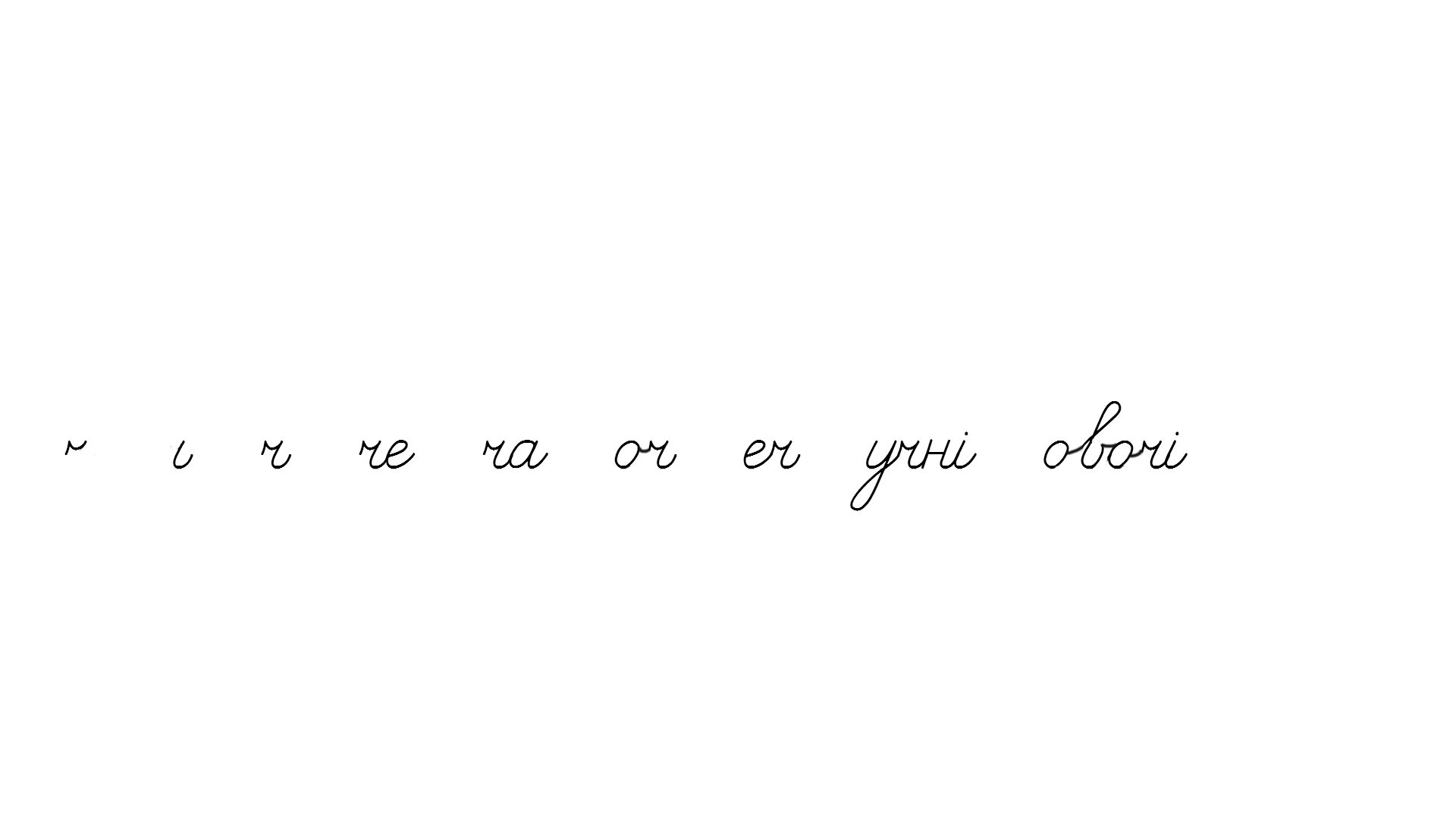 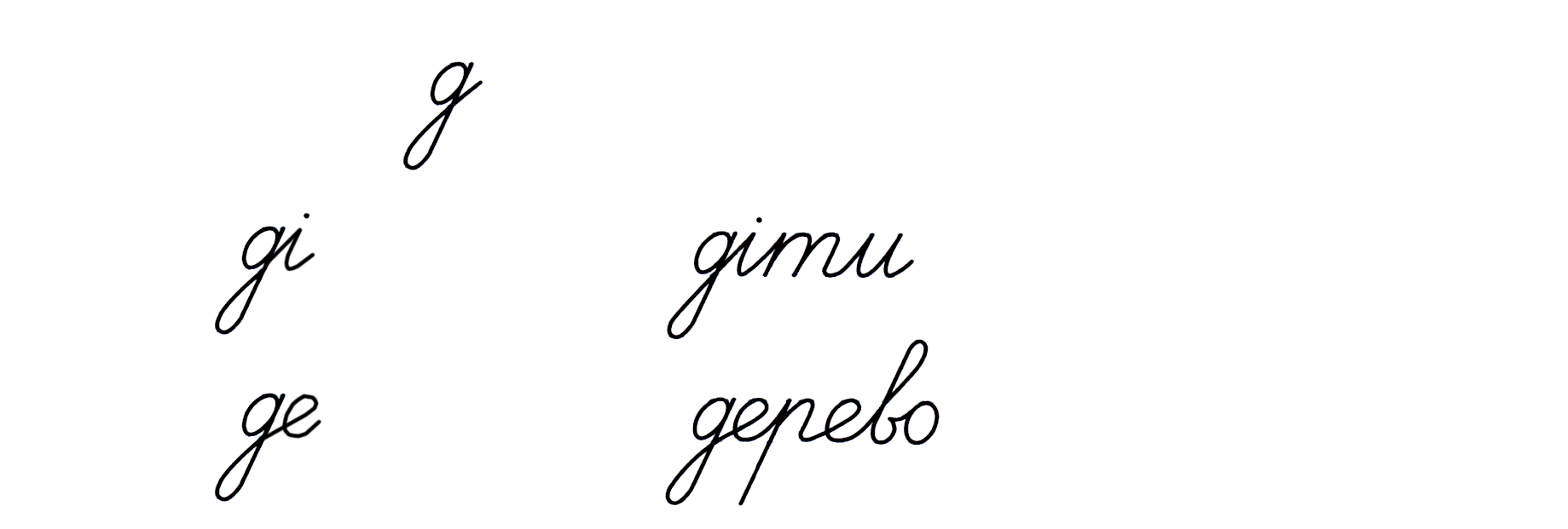 М – 6в.
Доповни текст так, щоб утворилася задача. Розв’яжи задачу
Скільки відер разом принесли Матвій та Назар?
На ?в.
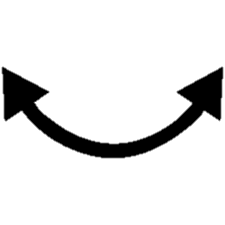 ?в.
Н – 4в.
На скільки відер більше приніс Матвій, ніж Назар?
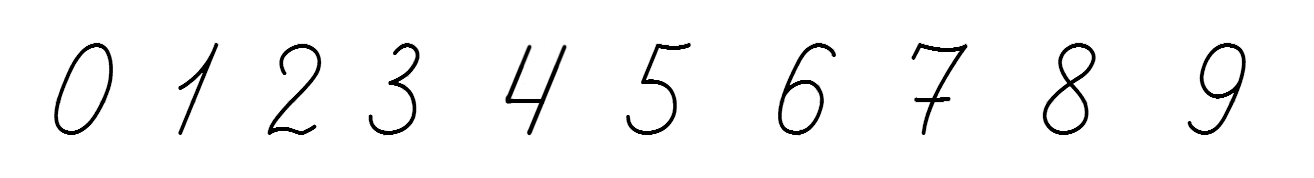 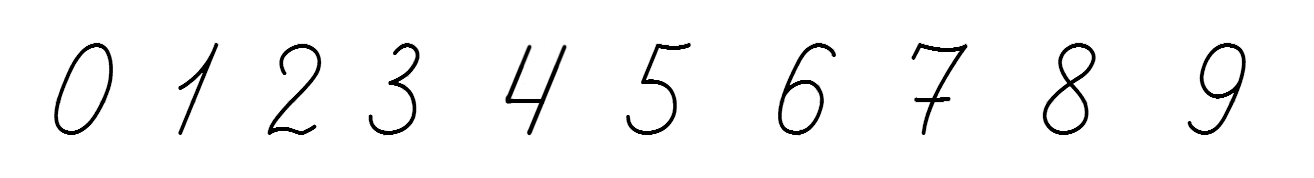 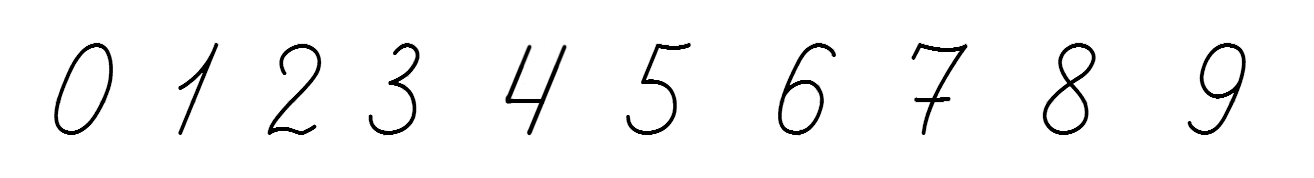 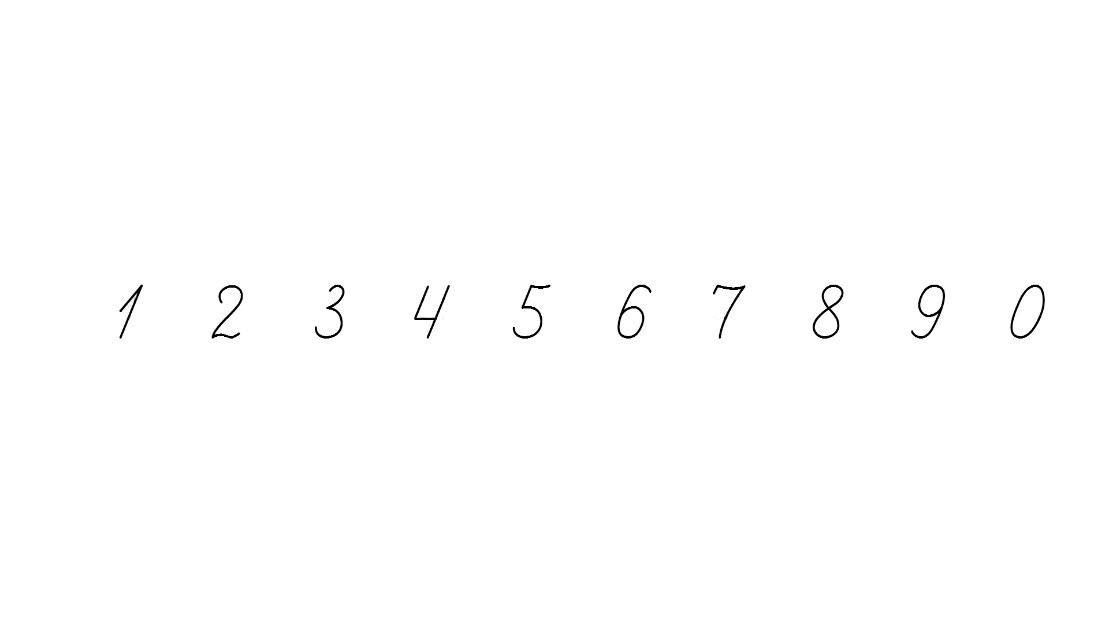 (в)
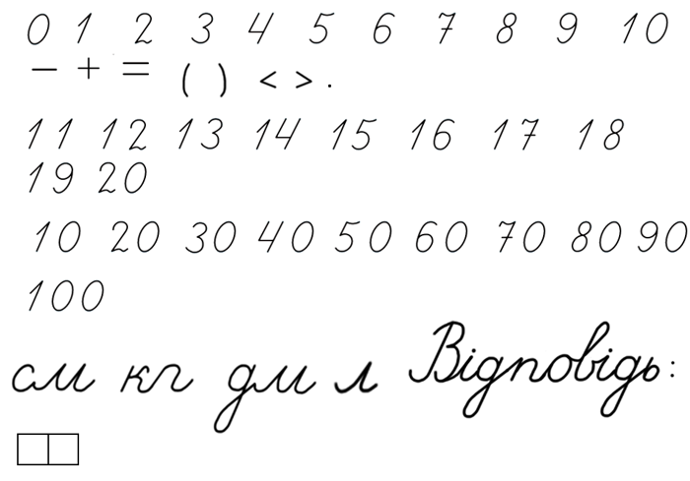 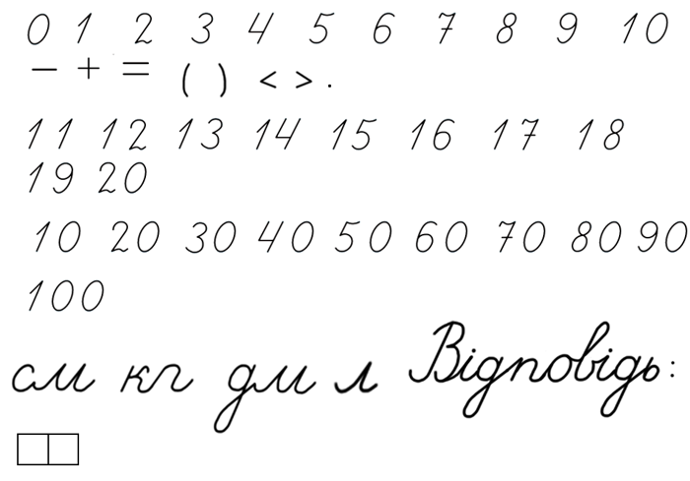 на
Це задача на
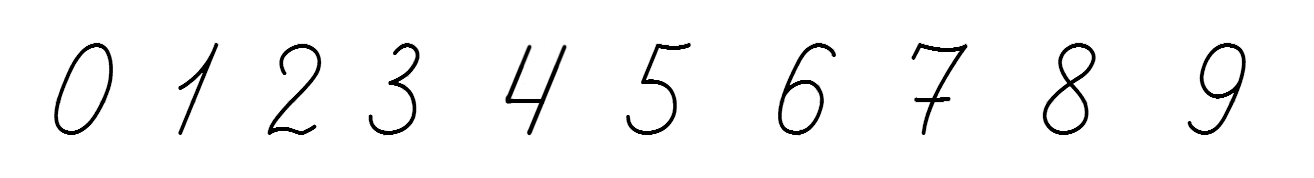 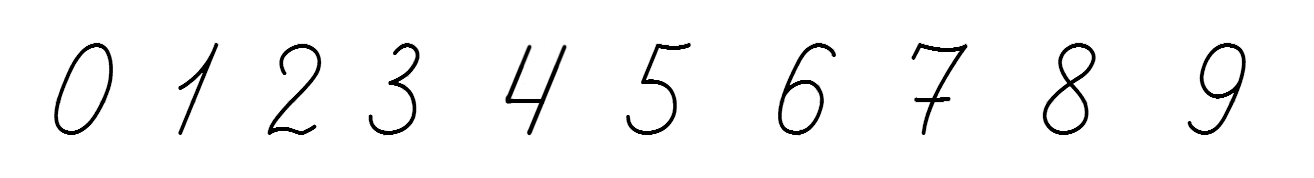 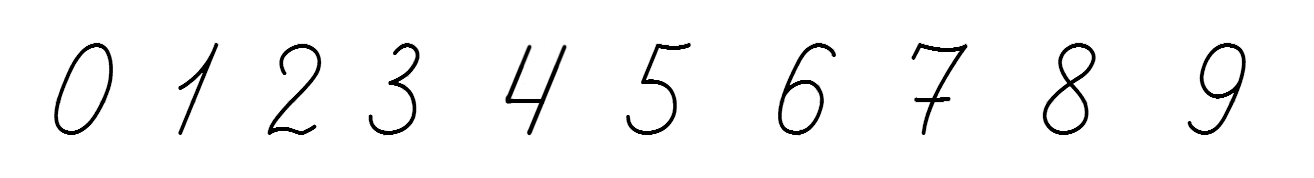 (в.)
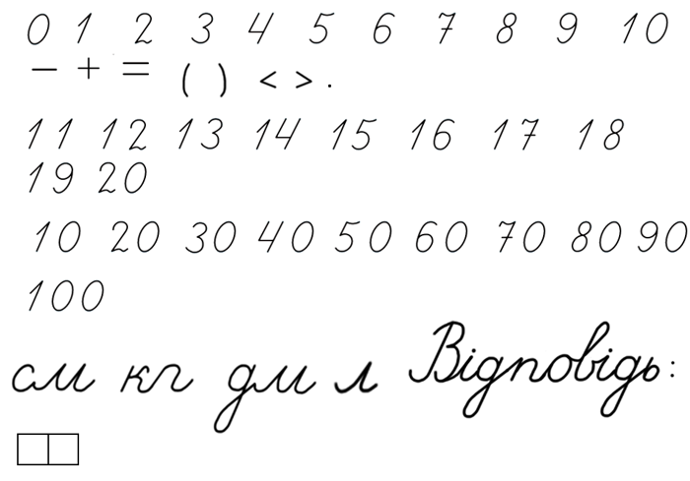 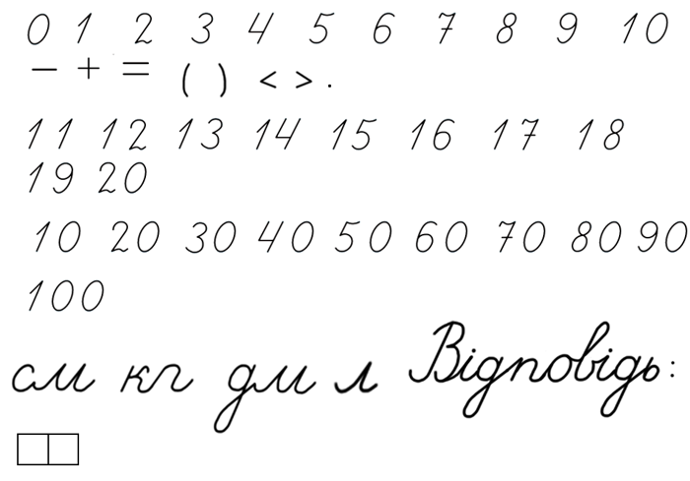 різницеве порівняння
знаходження суми
Відповідь: 10 в. разом. На 2 в. більше
    Матвій.
Підручник.
Сторінка
110
Будую відрізок
Побудуй відрізок, довжина якого дорівнює довжині ламаної.
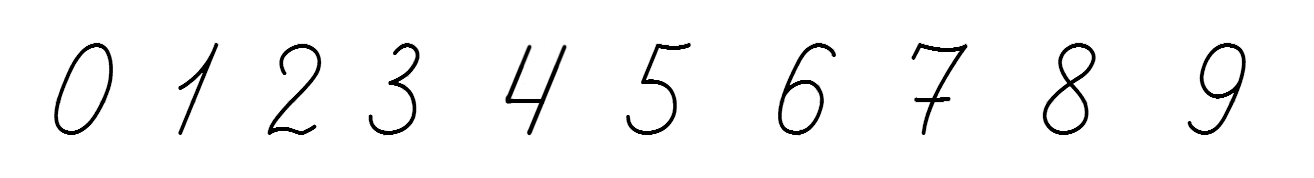 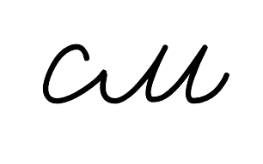 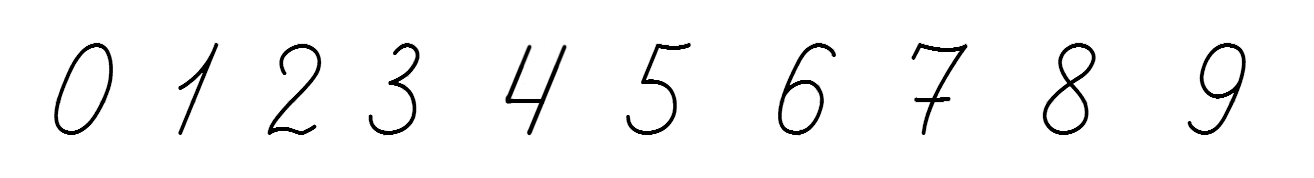 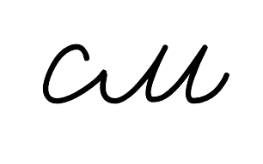 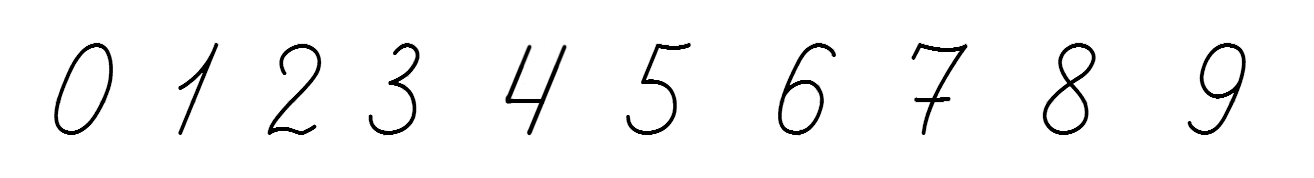 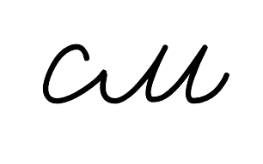 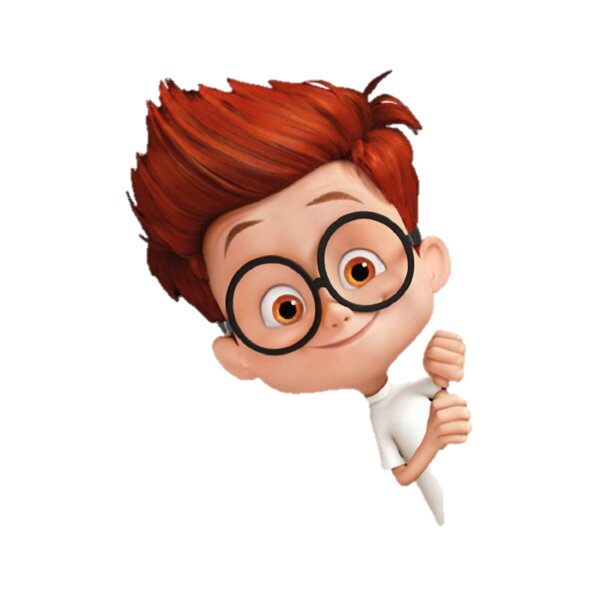 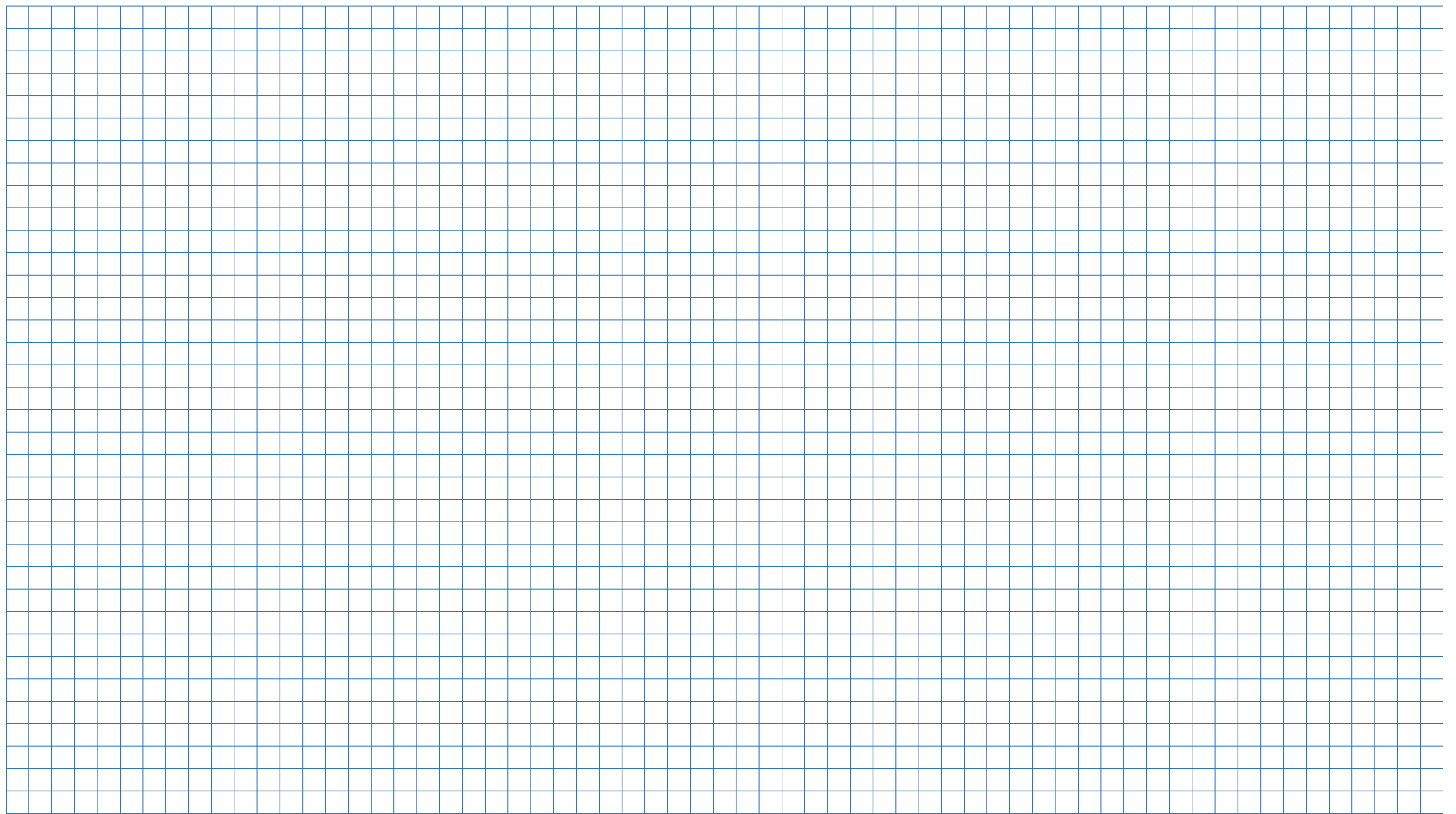 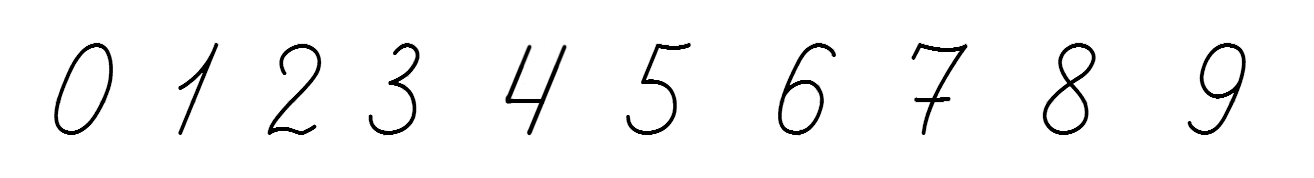 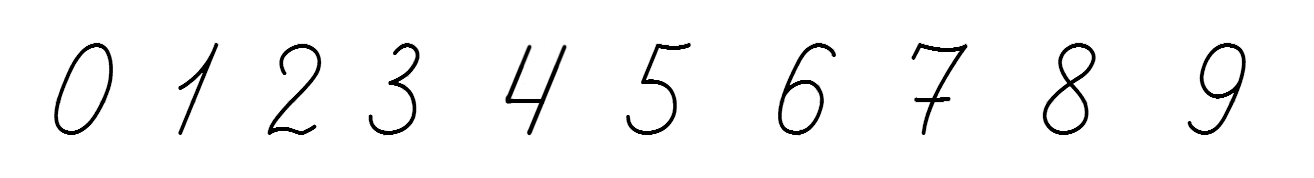 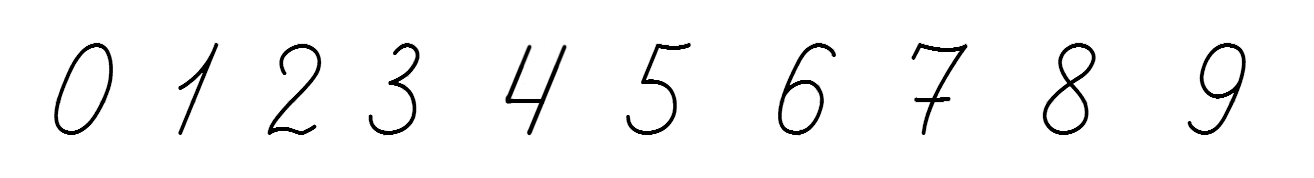 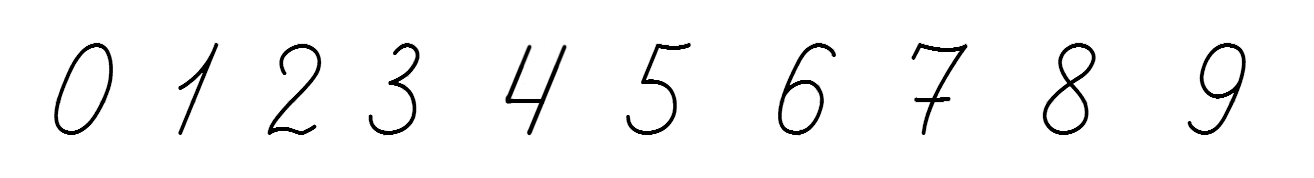 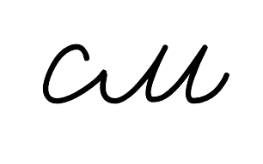 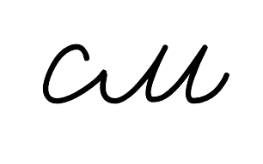 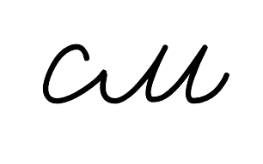 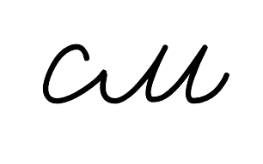 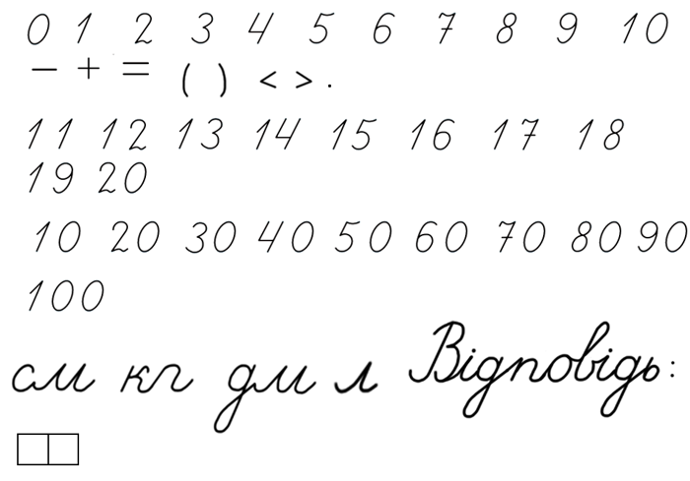 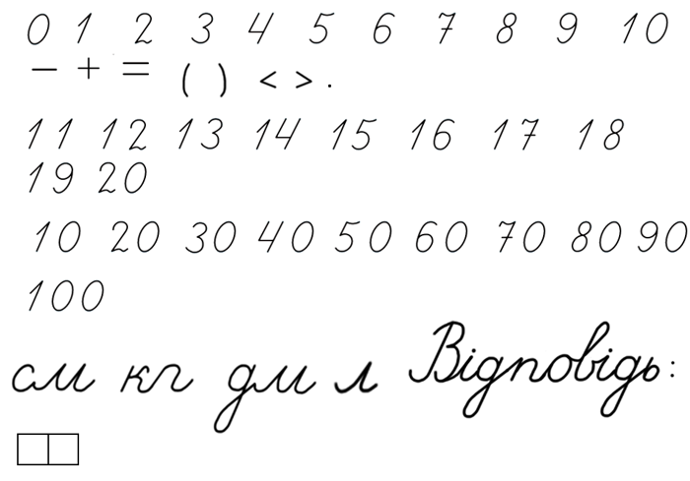 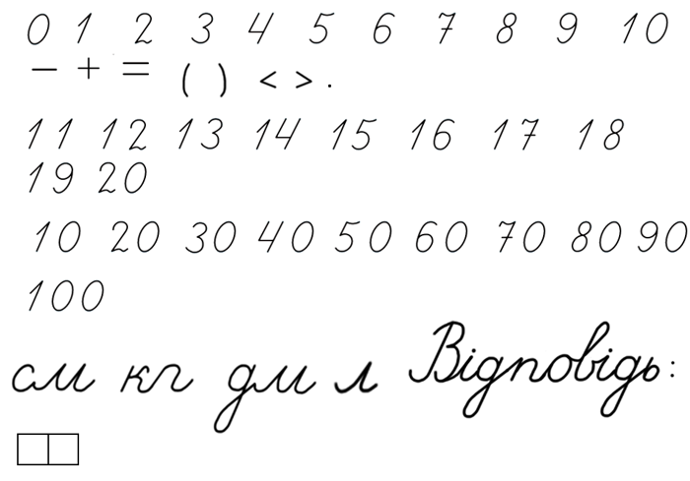 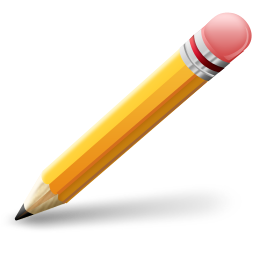 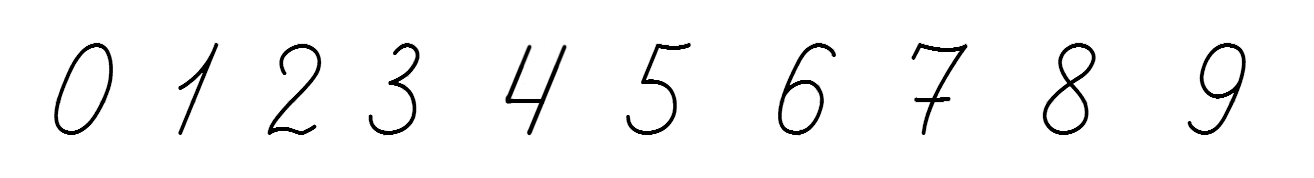 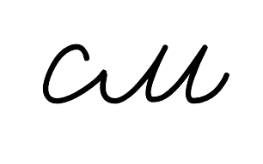 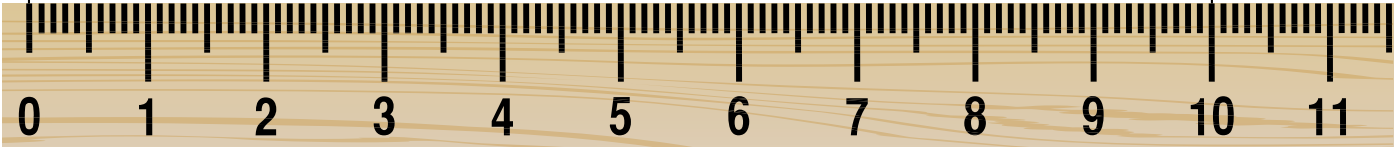 Підручник.
Сторінка
110
Робота в зошиті
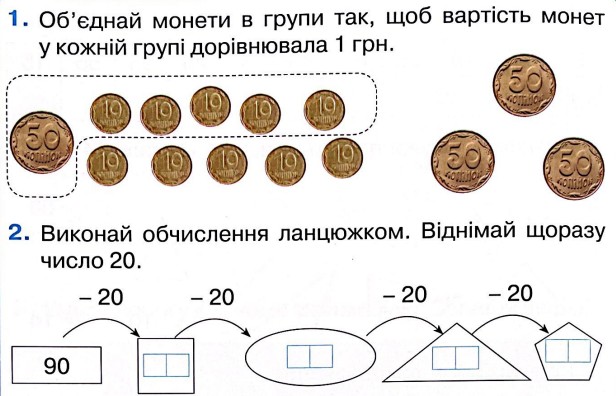 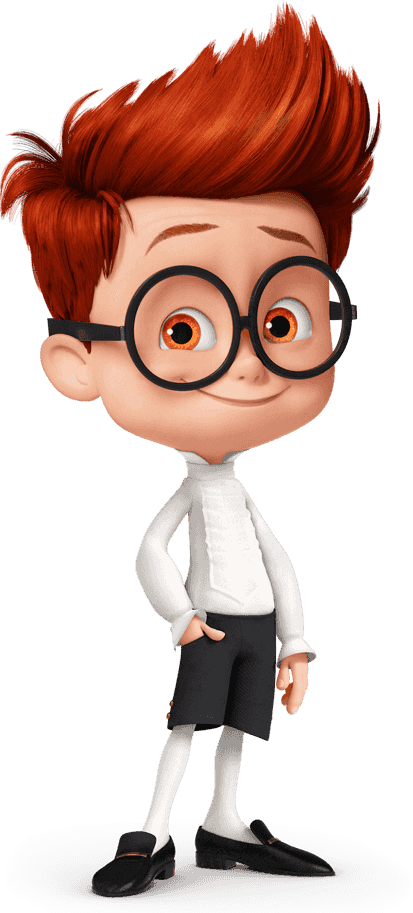 10
50
30
70
Сторінка
38
Робота в зошиті
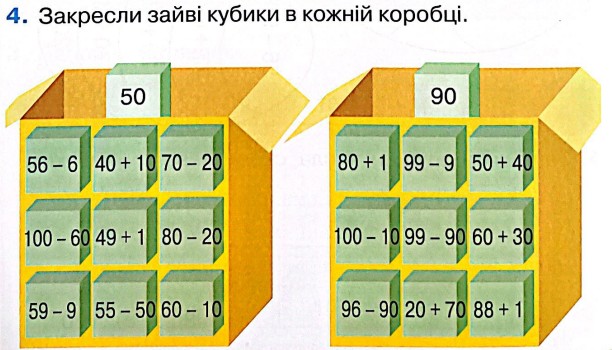 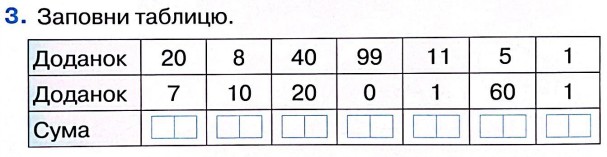 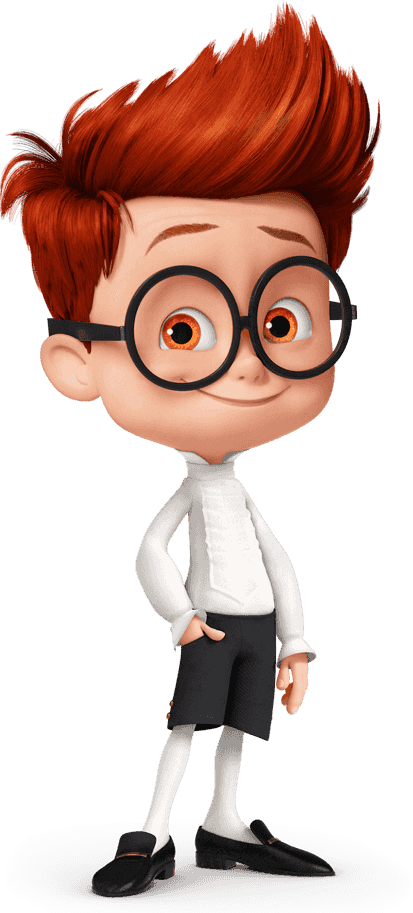 12
65
2
60
99
18
27
Сторінка
38
Розшифровка та розгадування прикладів
+
=
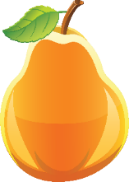 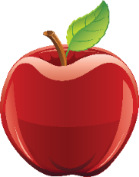 30
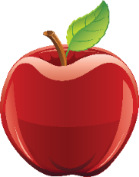 10
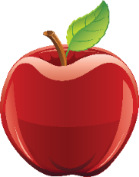 +
=
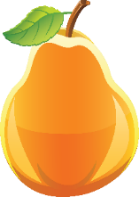 90
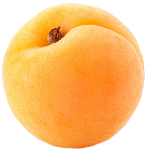 20
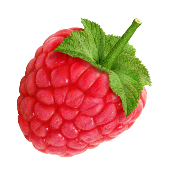 30
+
=
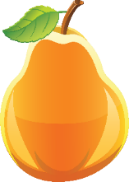 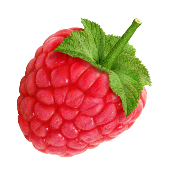 50
40
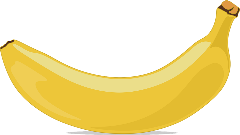 +
=
100
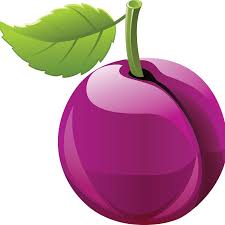 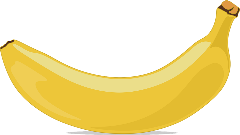 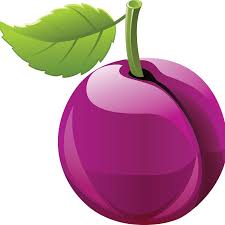 60
+
=
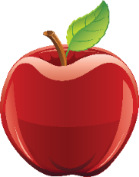 70
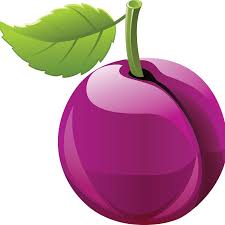 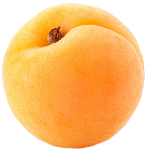 80
Online завдання
Відскануй QR-код або натисни жовтий круг!
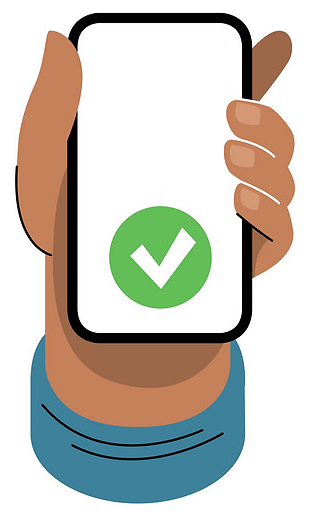 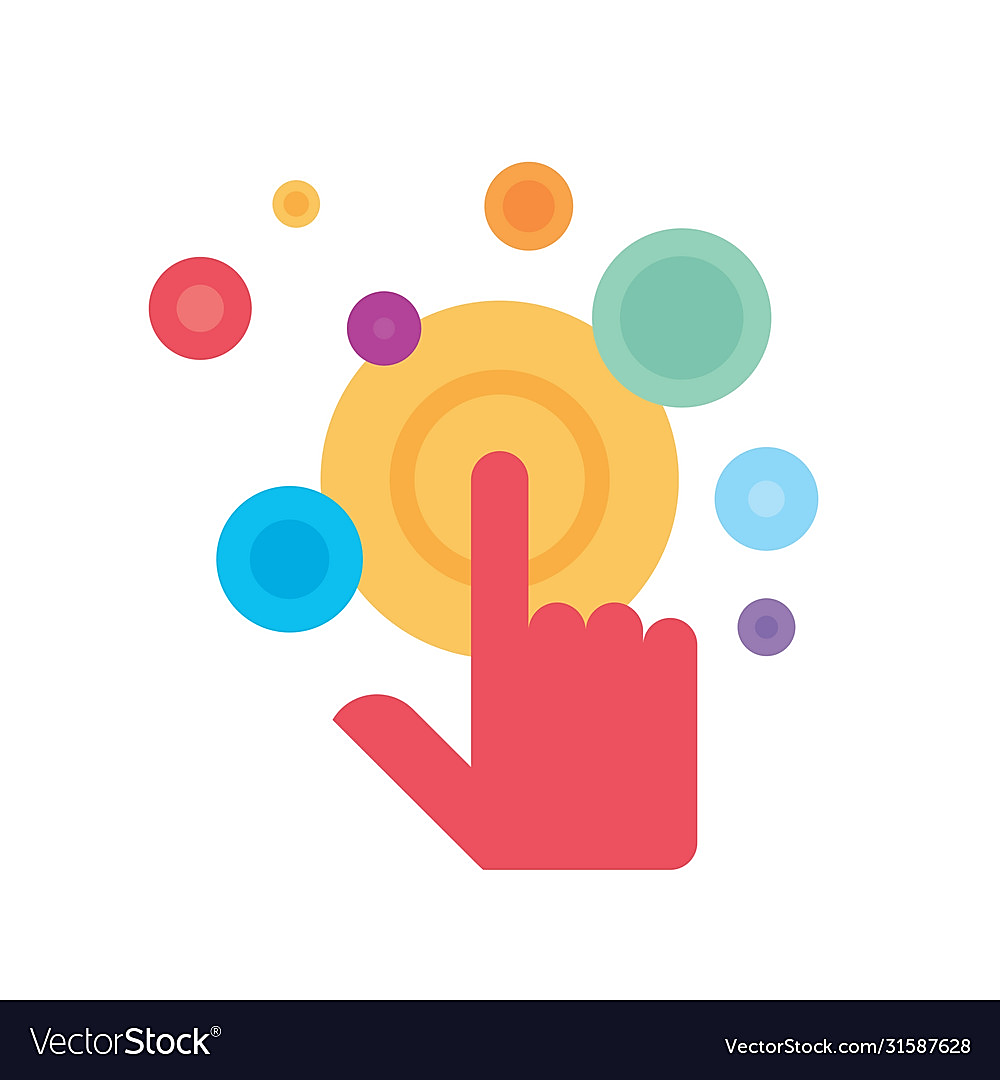 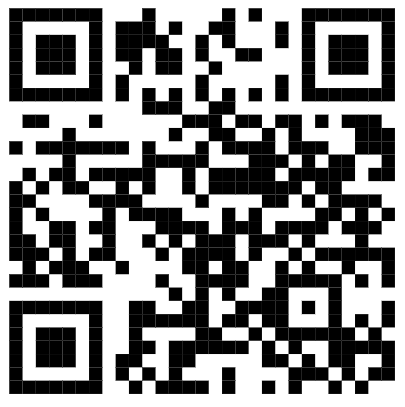 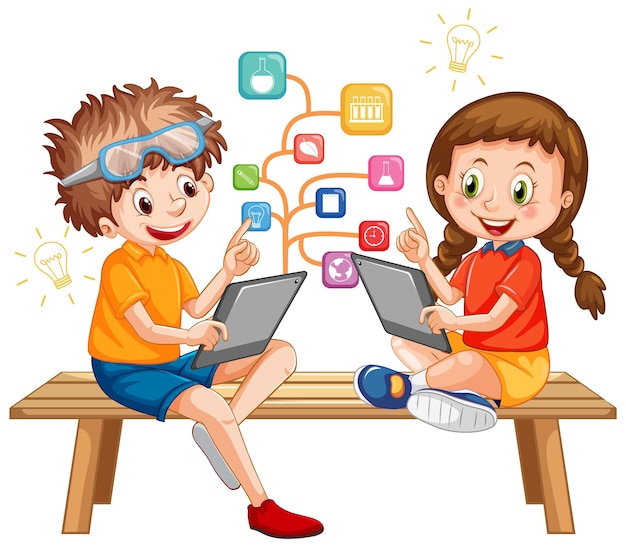 Online завдання
Відскануй QR-код або натисни жовтий круг!
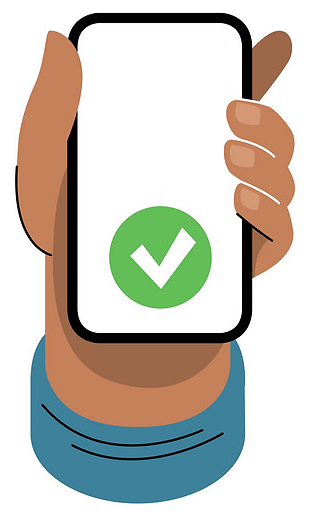 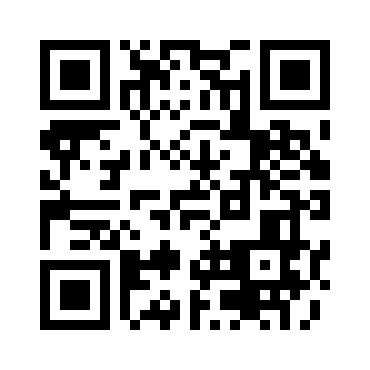 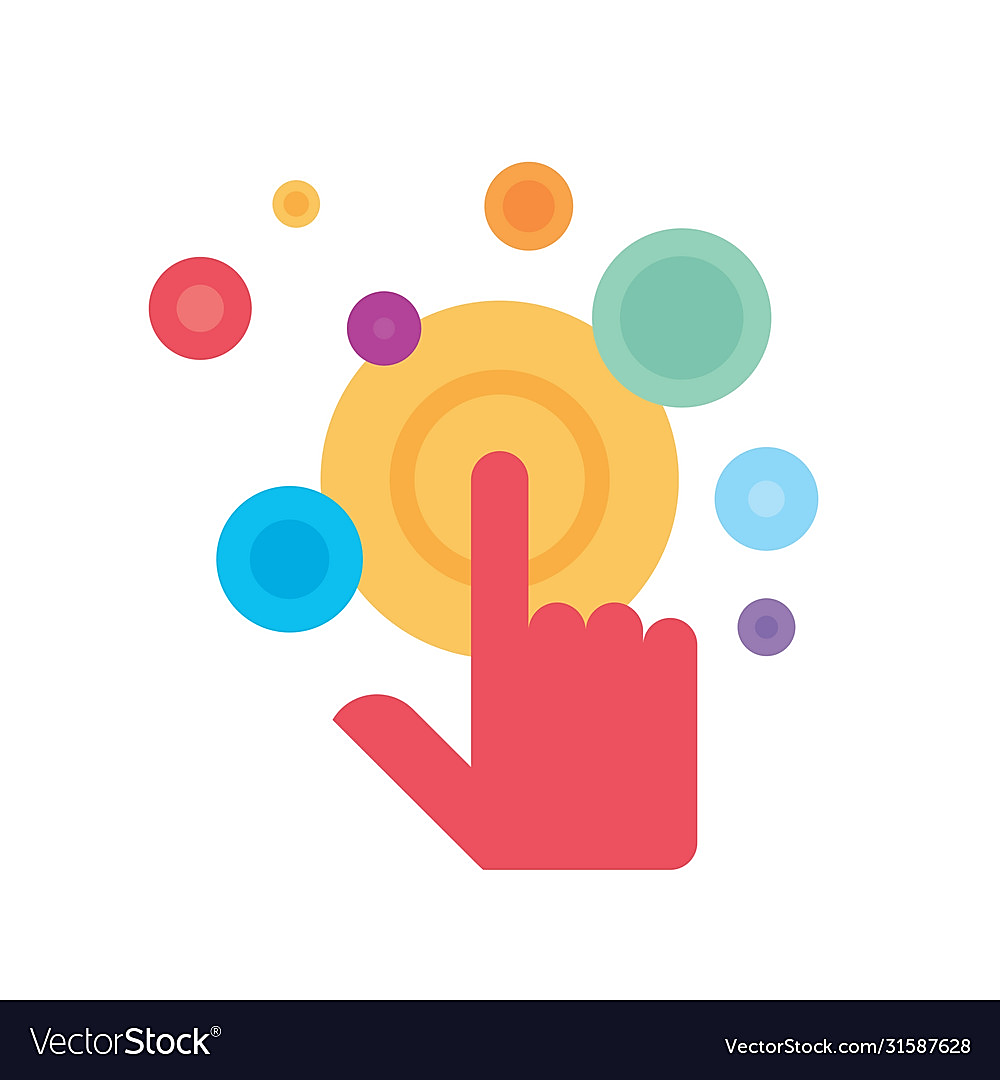 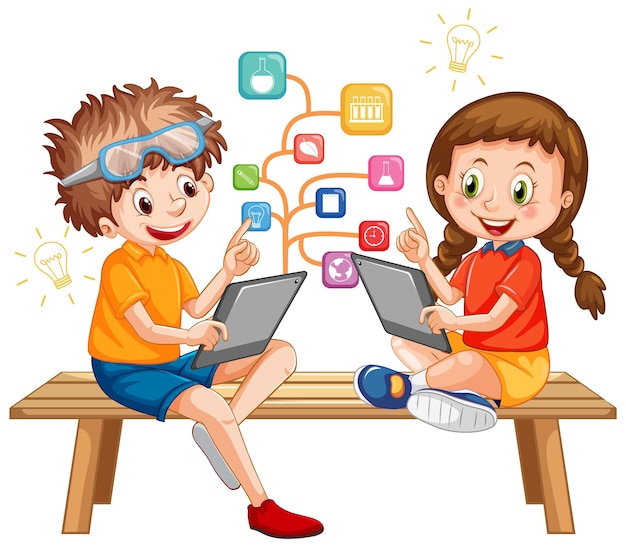 Малюнкова рефлексія
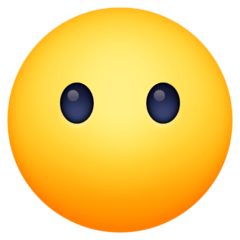 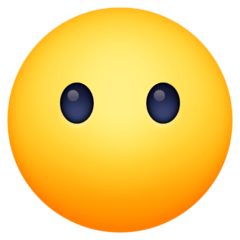 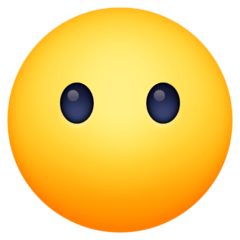 Намалюйте смайликові ротика, що символізує ваш настрій наприкінці уроку..